Intent: Making the world go round with learning for today, tomorrow and the future
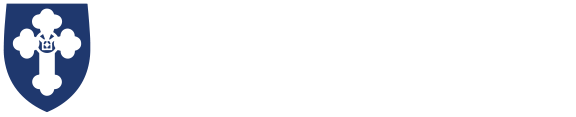 Science KS3 Learning Journey
YEAR
10
GCSE Circulation and Health
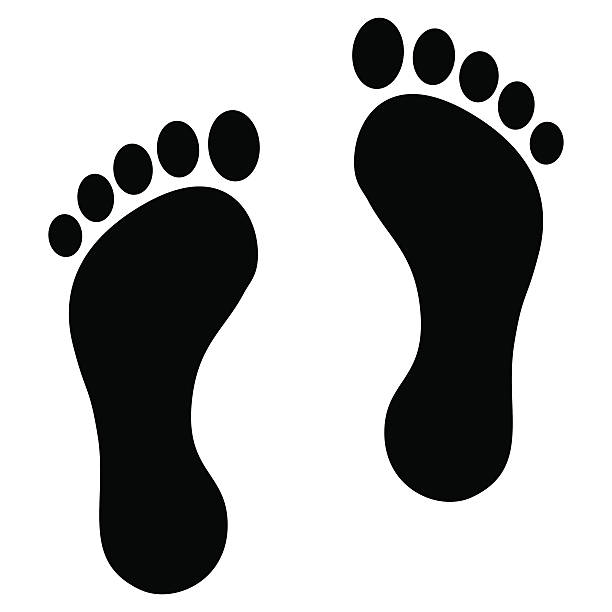 GCSE Earth’s Resources
GCSE Energy Resources
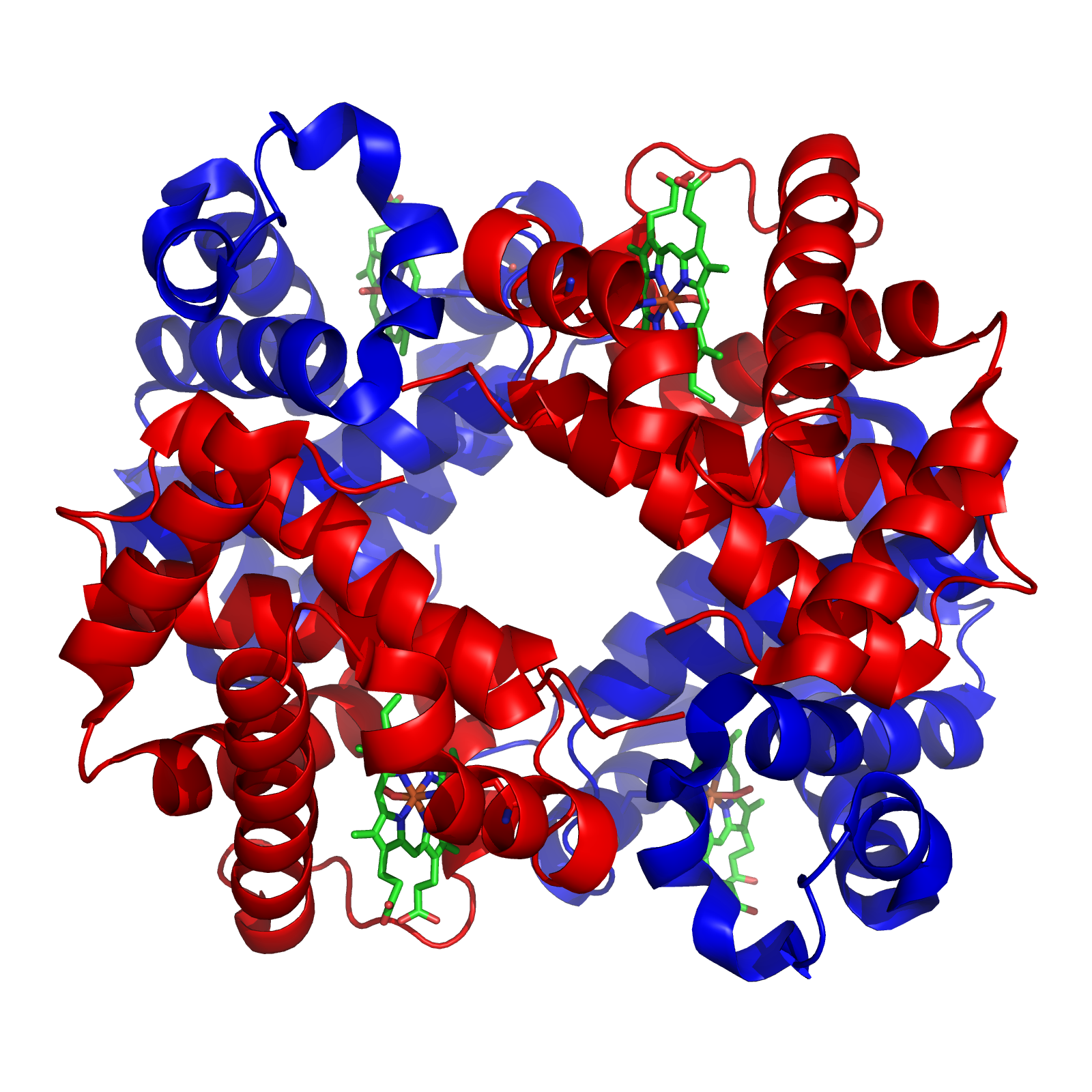 Energy usage and how it is affected by political, economic and scientific issues. Renewable and non-renewable energy sources and the advantages and disadvantages.
How chemists seek to minimise the use of limited resources such as energy and water, managing the environmental impact of human activity.
Blood and systems, non-communicable 
diseases and treatments.
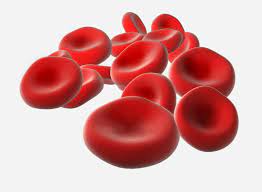 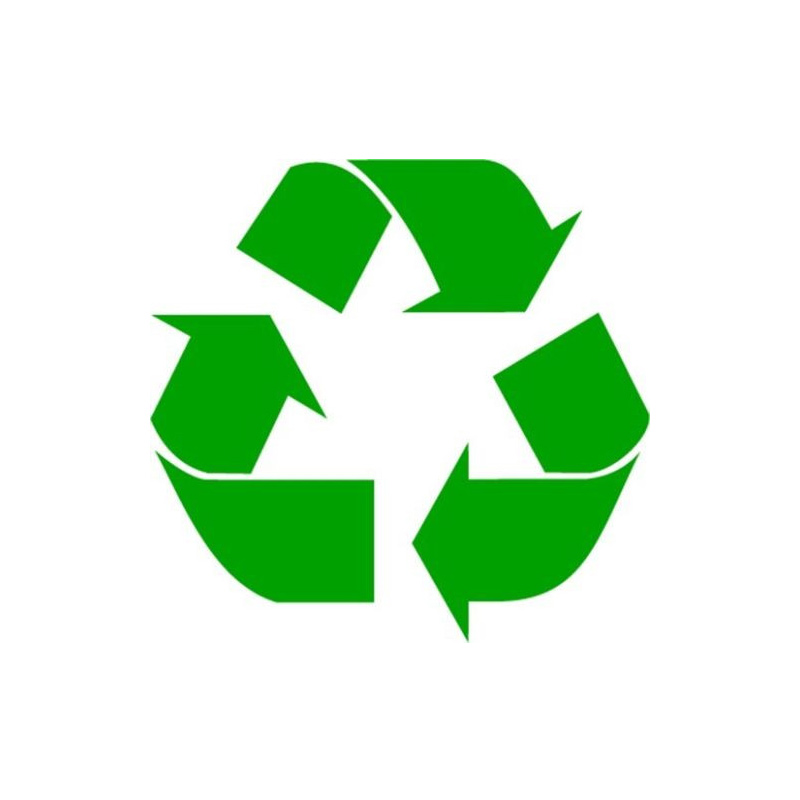 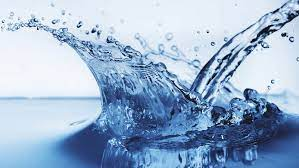 YEAR
Practical Skills
Separating Mixtures
9
Biological Processes
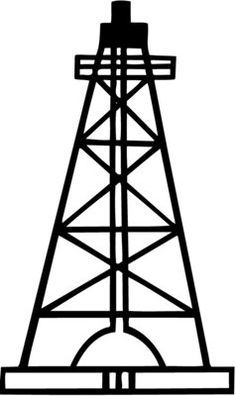 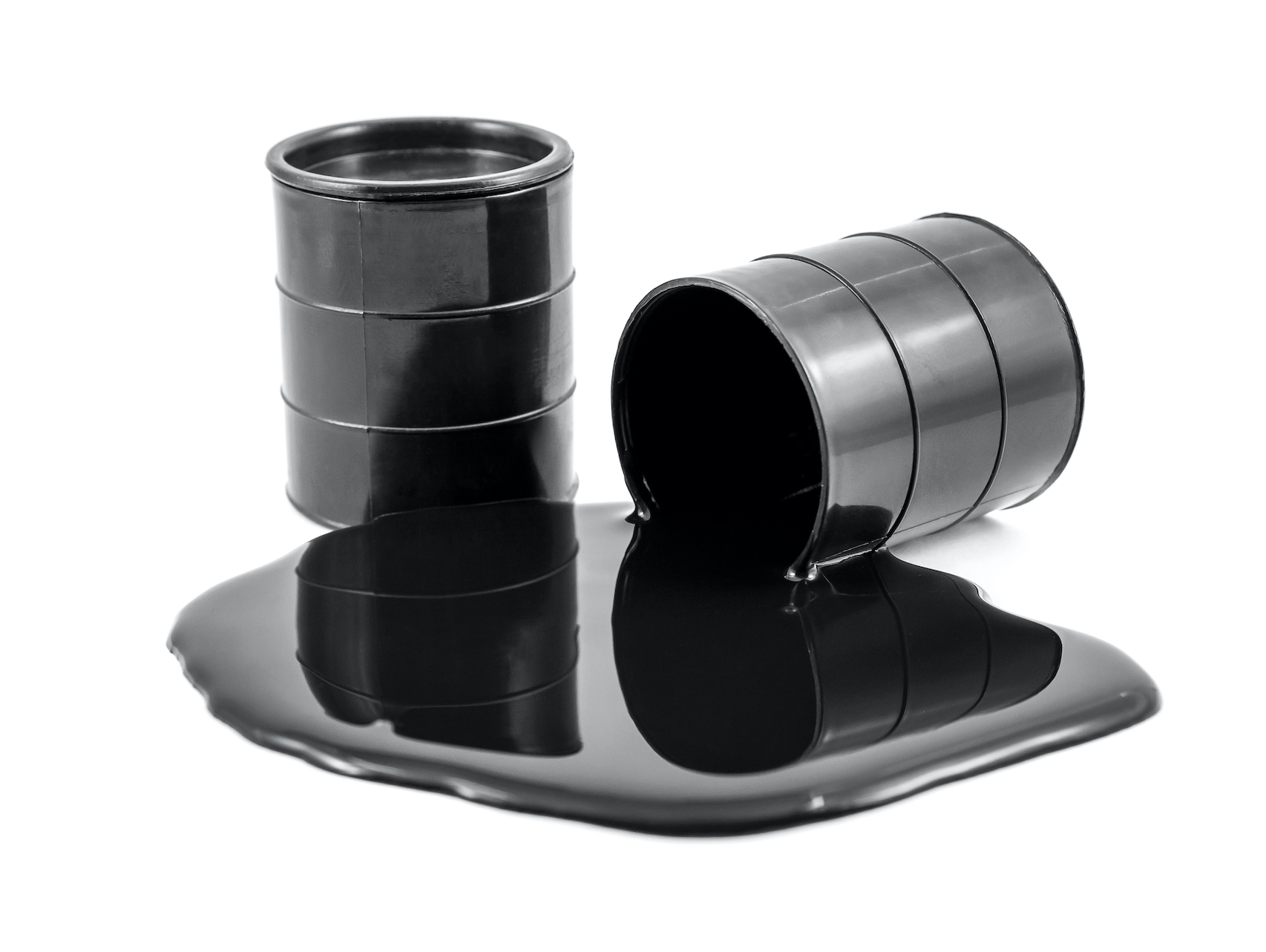 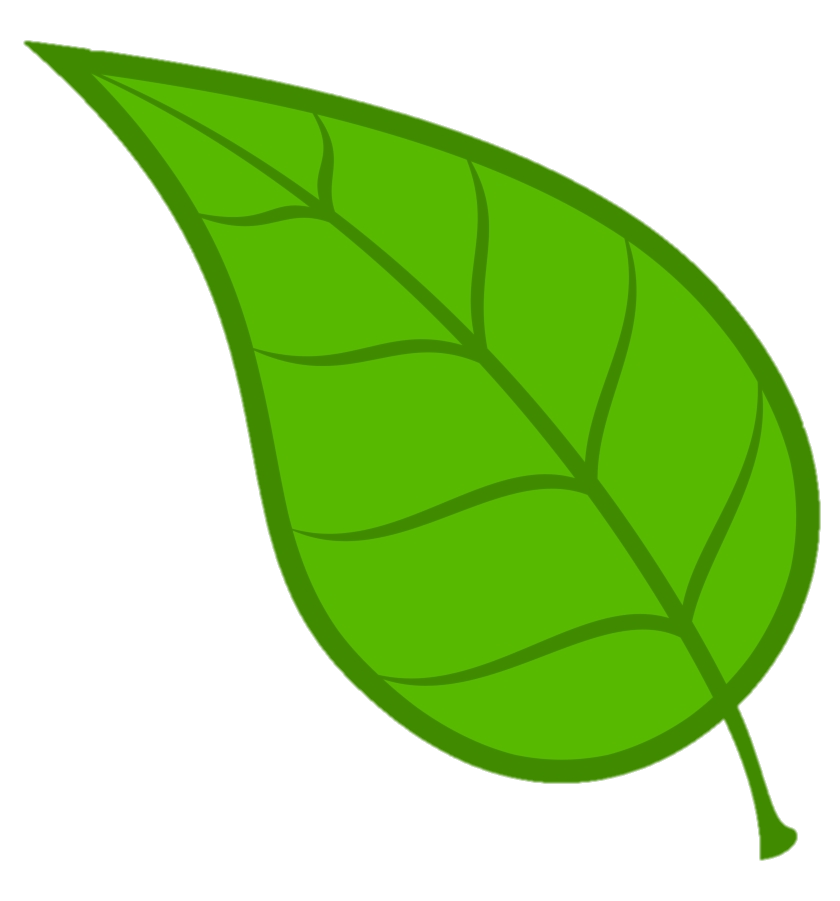 Applying different physical methods to separate different types of mixtures including an in depth look at the chemicals obtained from separating crude oil.
Photosynthesis, respiration, limiting factors, diffusion.
Understanding decimals, SI units, Graph drawing, calculating means, variables, range and resolution.
Sound, frequency, amplitude, how we hear, light, colour, reflection and refraction.
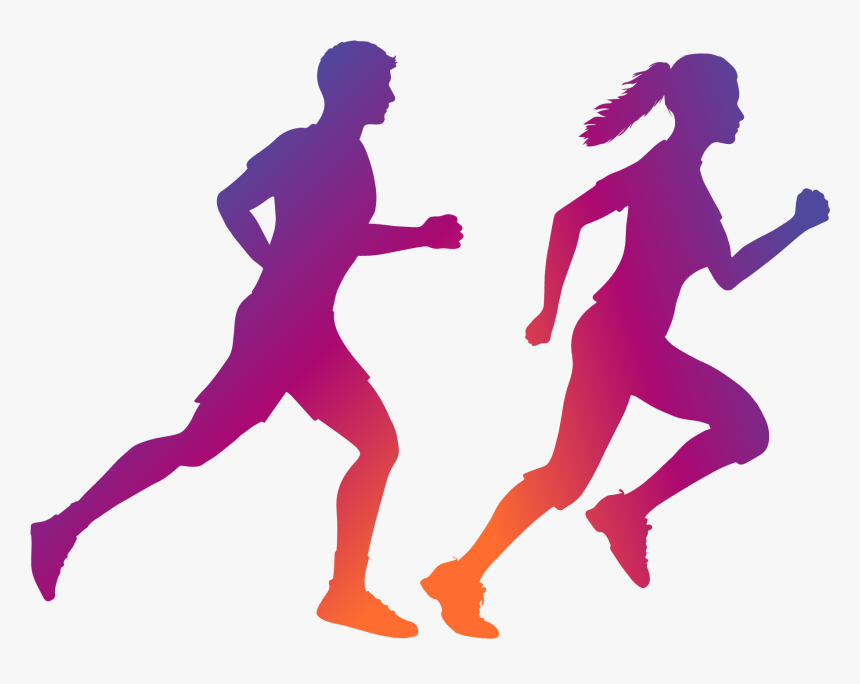 Waves
The Earth
Forces
Acids and Metals
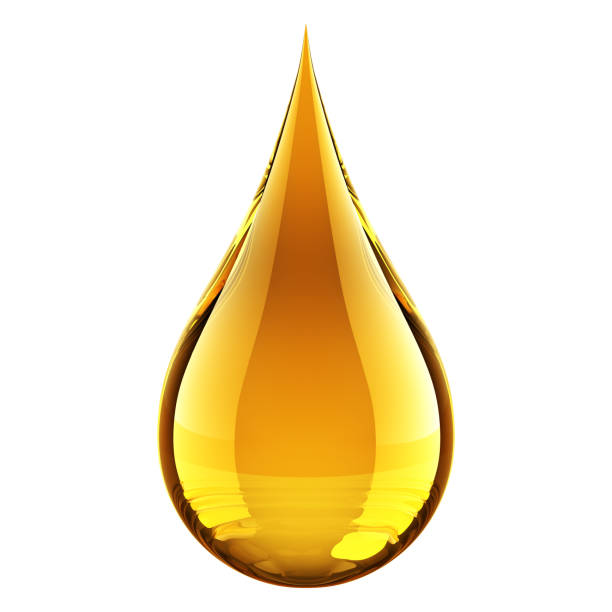 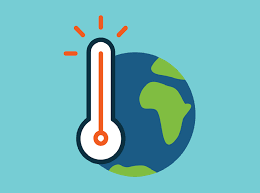 Types of forces, weight, mass, friction, resultant forces, how planes fly, magnets and making electromagnets.
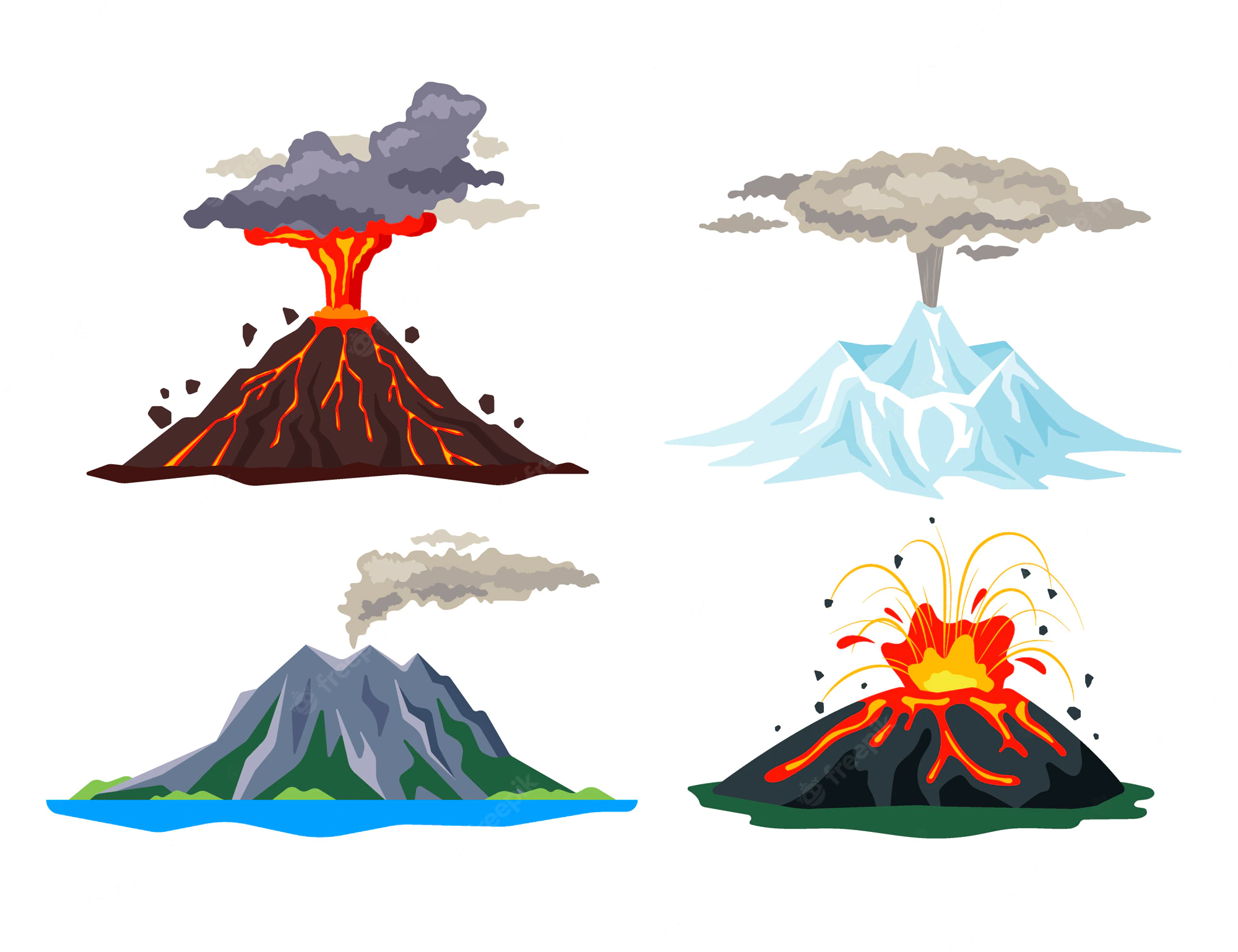 Acids and alkalis: how we identify   them, how they react and the patterns  they show.
How science and geography 
combine, how rocks and the  atmosphere develop.
Keeping a balanced die, health impacts, the digestive system, and enzymes.
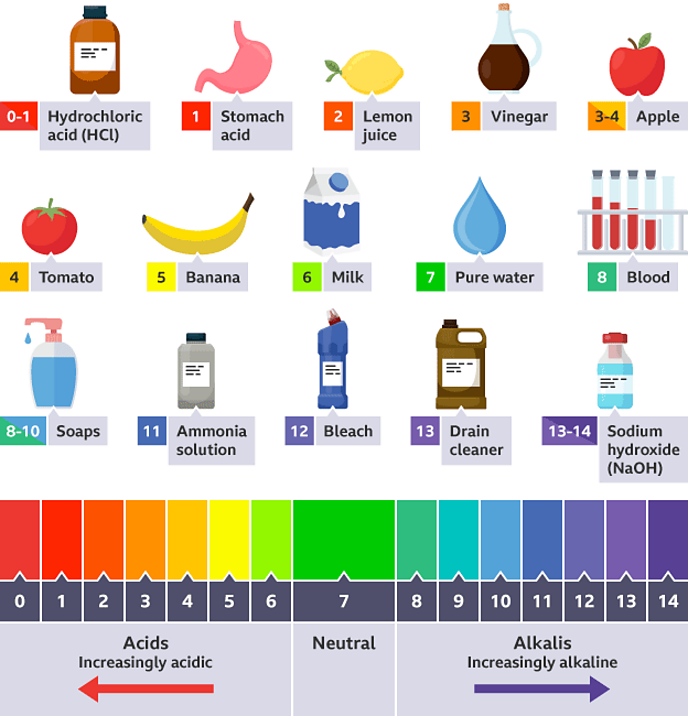 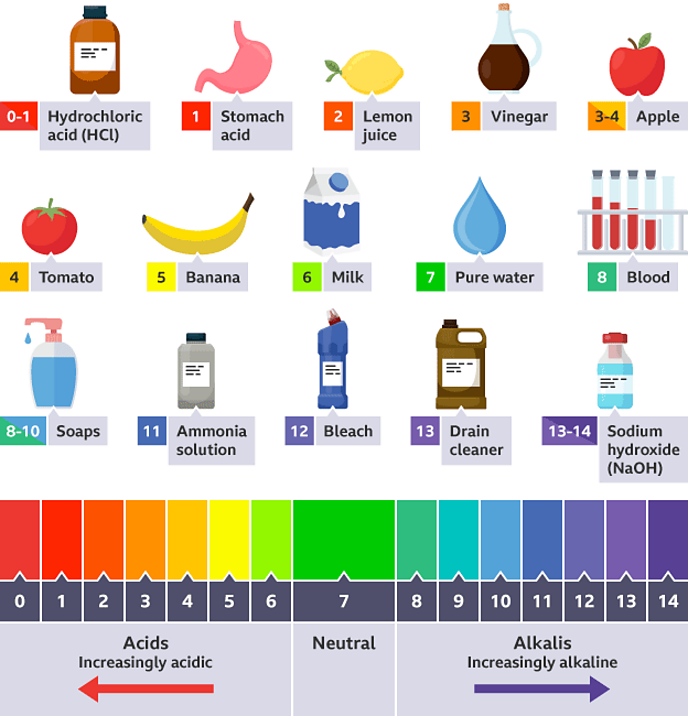 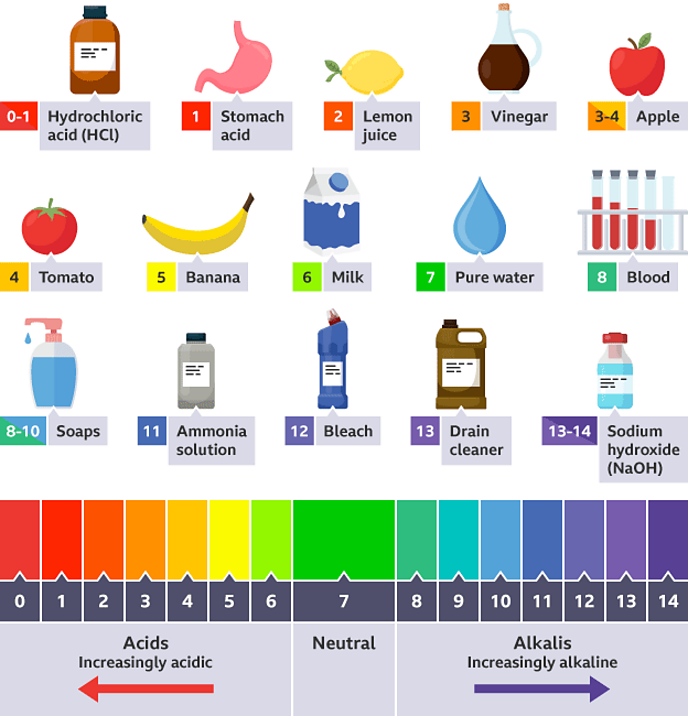 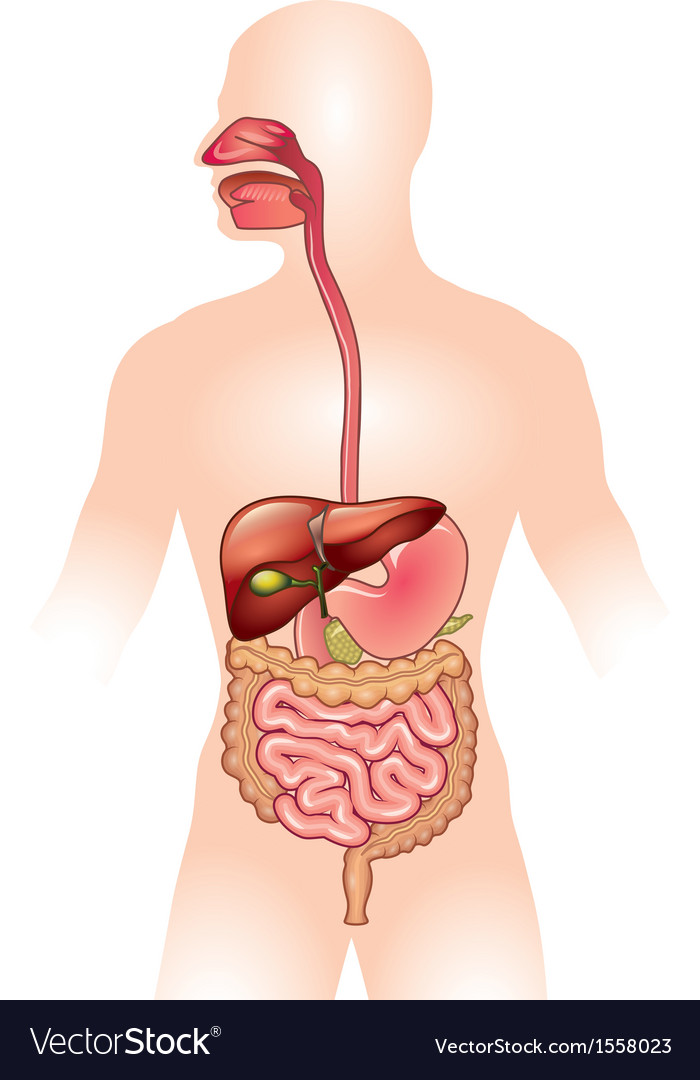 Chemical Reactions
DNA and Evolution
Reproduction
Nutrition
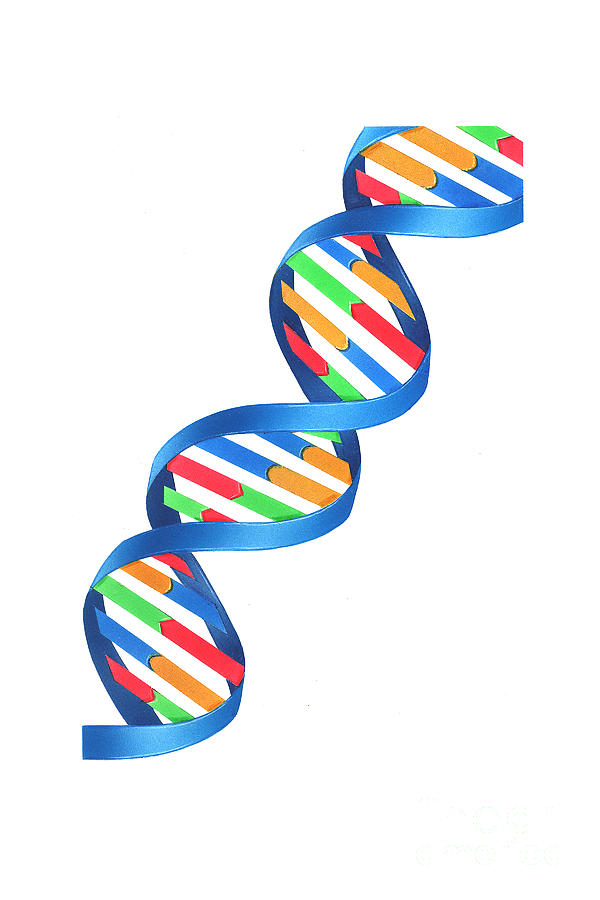 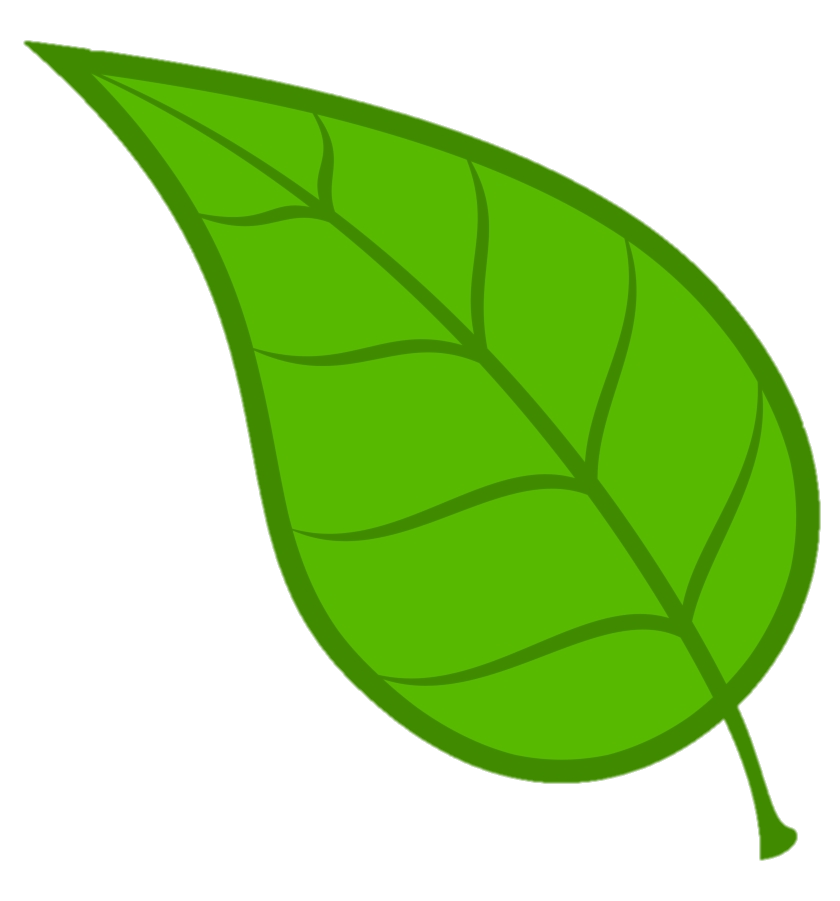 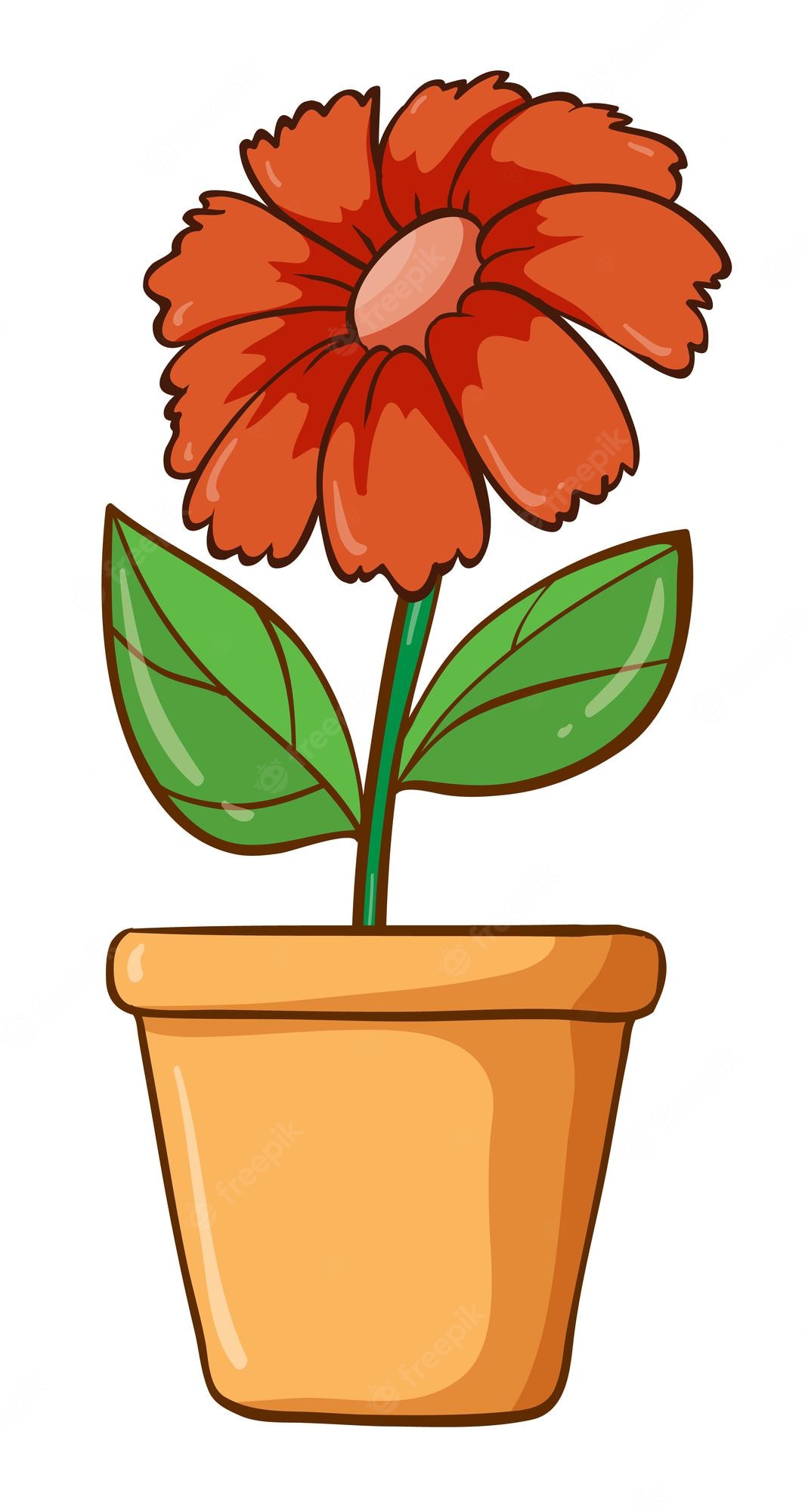 Different types of reactions and how we write them as equations.
Genetics, inheritance, mutations, natural selection, evolution, evidence and fossils.
Pollination, fertilisation, seed dispersal, female and male human reproduction.
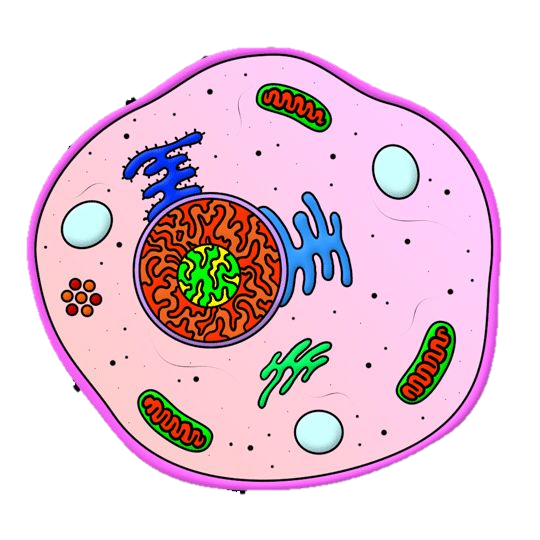 YEAR
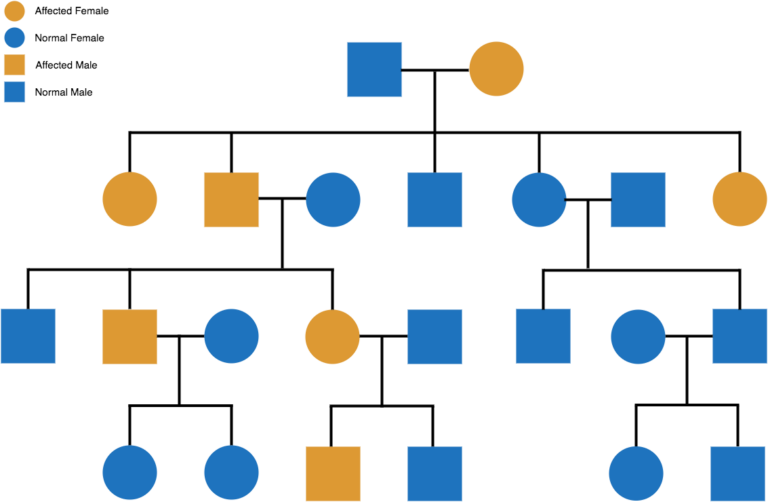 8
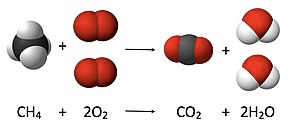 Elements, Compounds and Mixtures
Energy and Electricity
Temperature and Energy
Particles and Matter
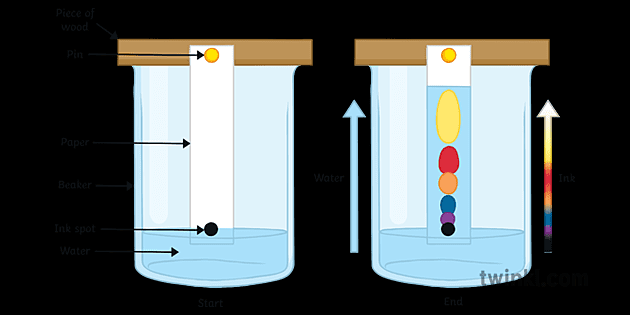 How to use a thermometer, state changes, expansion, heat, conduction, convection and radiation.
Materials and the periodic table, element symbols. How we separate mixtures.
Types of energy stores and how its transferred. Making electrical circuits, light bulbs and lighthouse challenge.
What is everything made of and how        it behaves. How dissolving works.
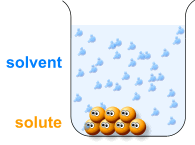 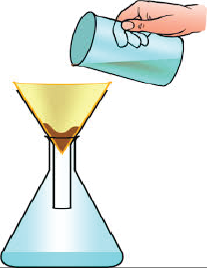 YEAR
7
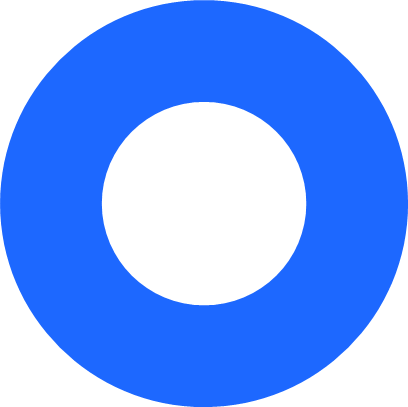 Working Like a Scientist
Interdependence and Variation
Cells and Organisation
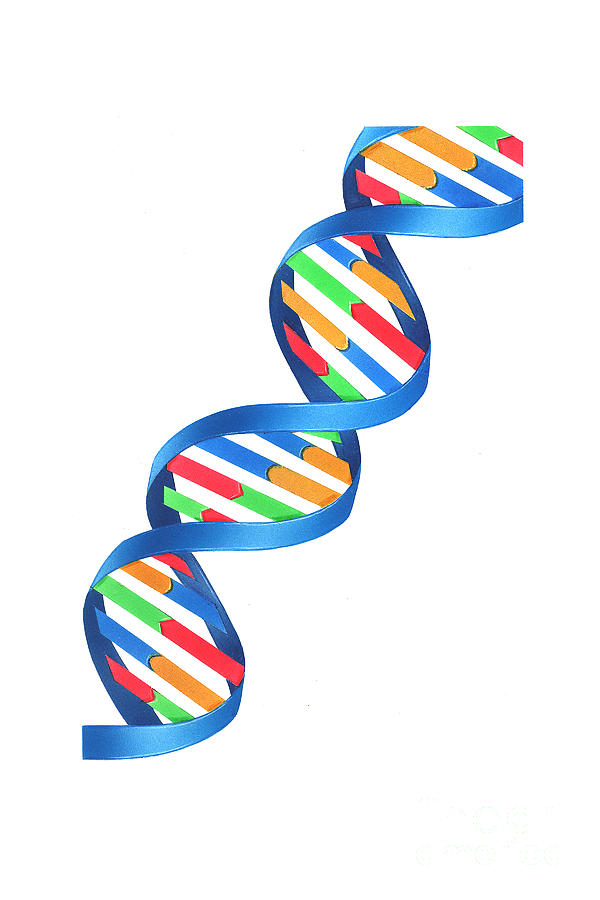 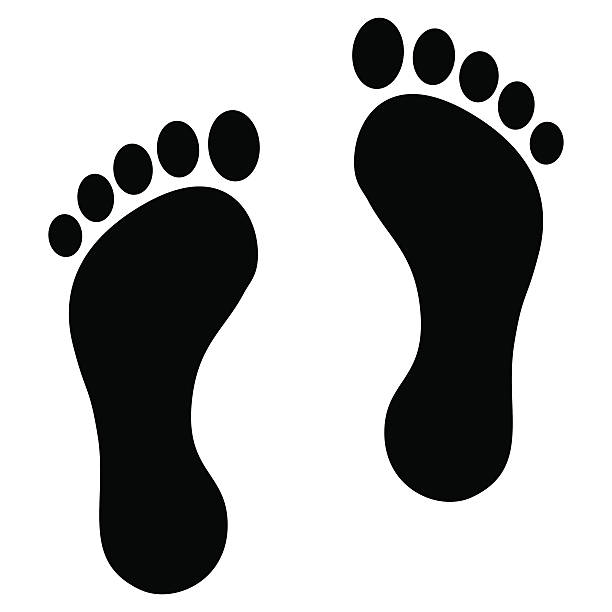 Organism interactions, and human impacts, genetics introduction.
Animals and plants, cells and organisms, viewing structures and functions.
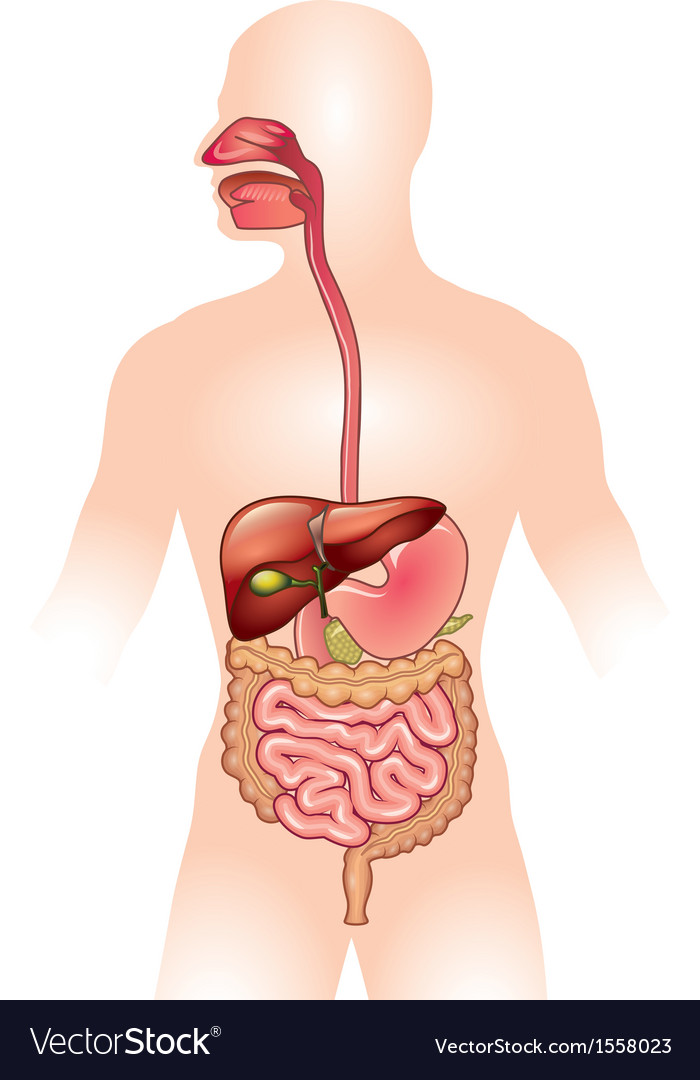 Working safely, using a Bunsen, choosing variables, drawing graphs, completing experiments
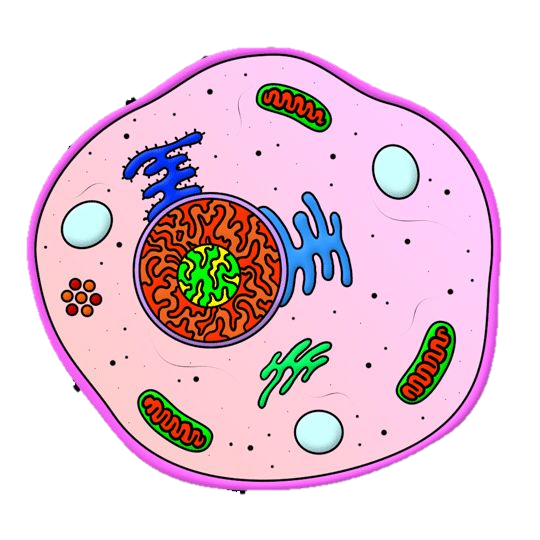 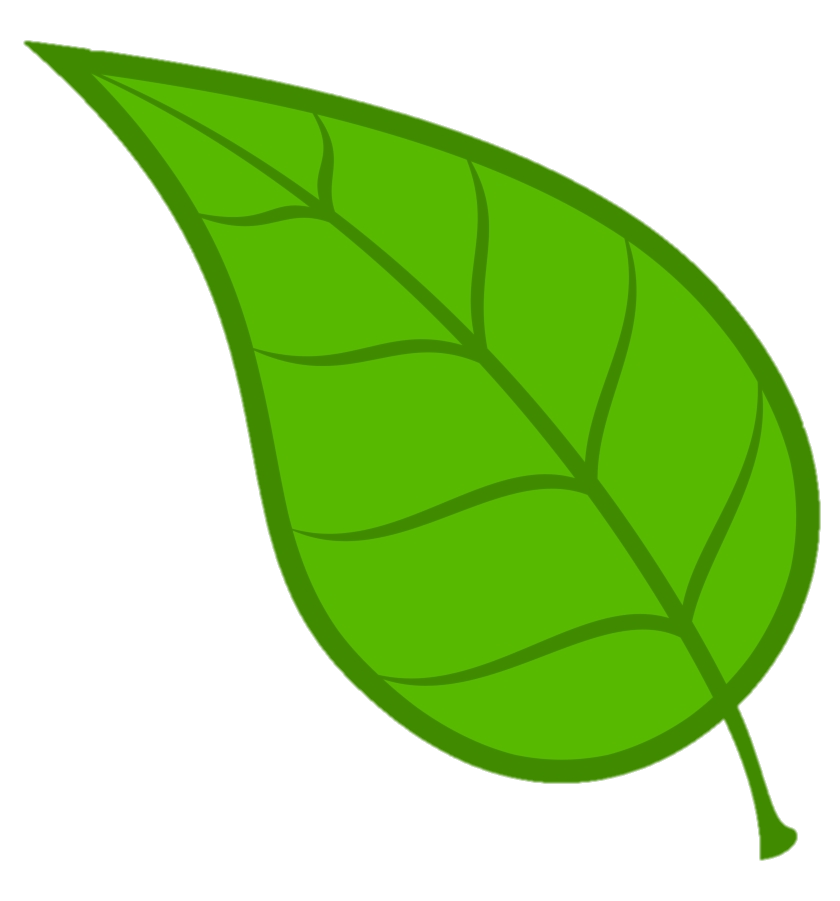 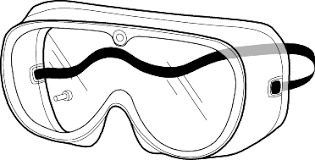 Intent: All life on Earth shares a fundamental goal; to learn, survive and thrive.
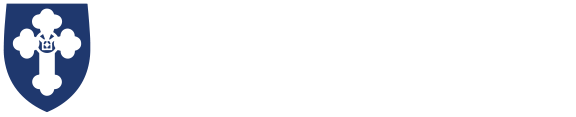 Separate Biology KS4 Learning Journey
YEAR
12
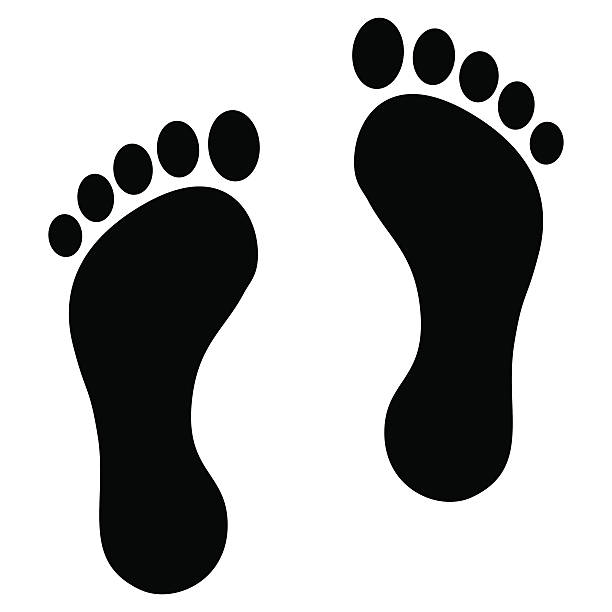 GCSE Ecology
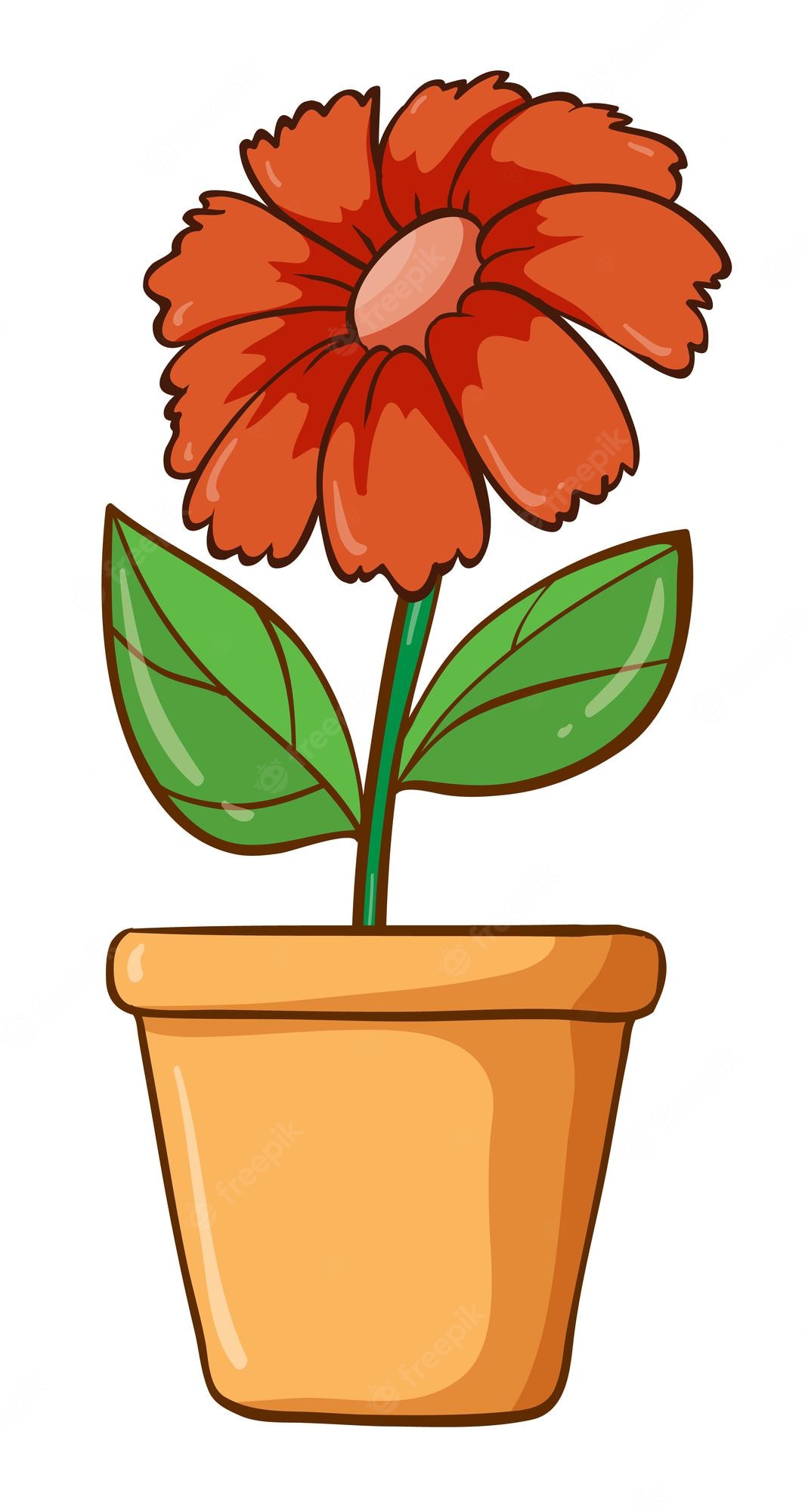 Ecosystems, materials and cycling, animal and plant interactions, abiotic and biotic factors. Sustainability, and threats to biodiversity.
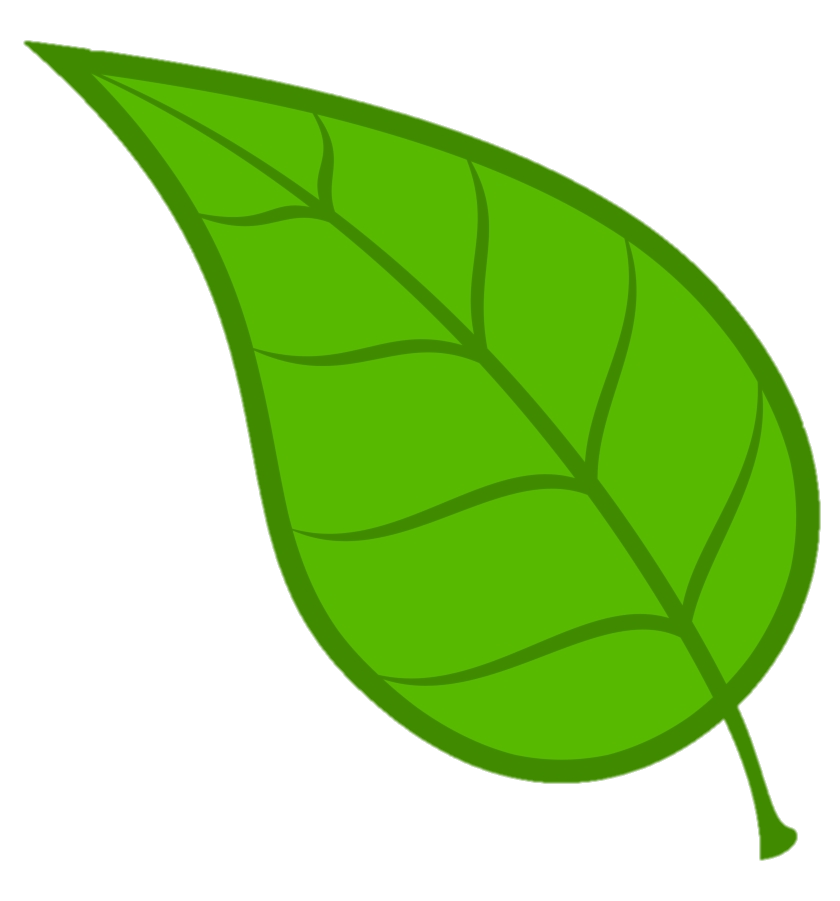 GCSE Genetics and Inheritance
YEAR
11
GCSE Homeostasis
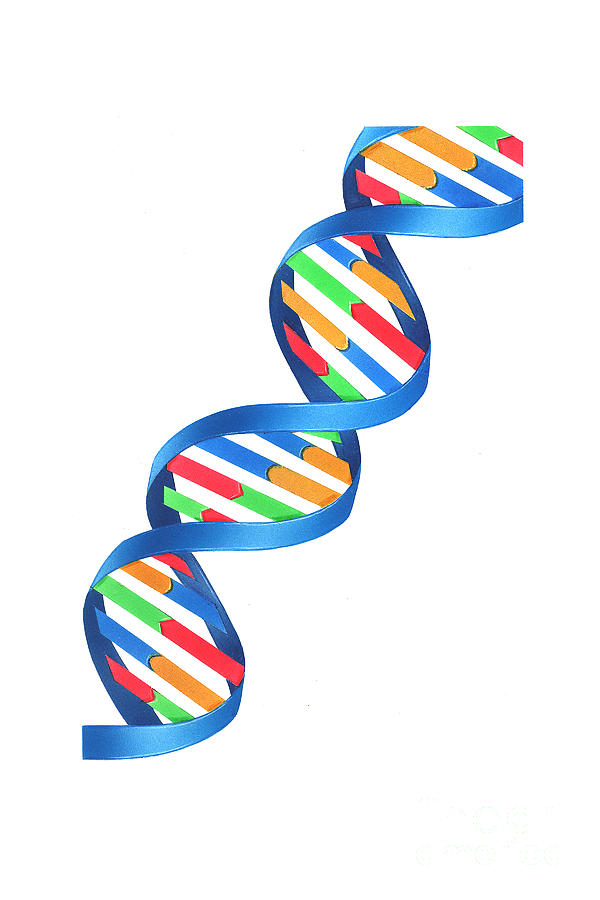 Meiosis and mitosis, cellular DNA and its function, genetic inheritance and disorders, evolution and speciation, gene technologies.
Interpreting stimulus and co-ordinating responses within the nervous and endocrine system, reproduction, contraception and fertility,
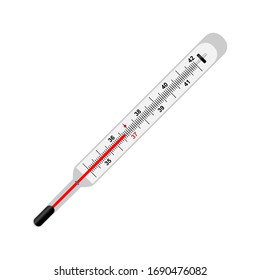 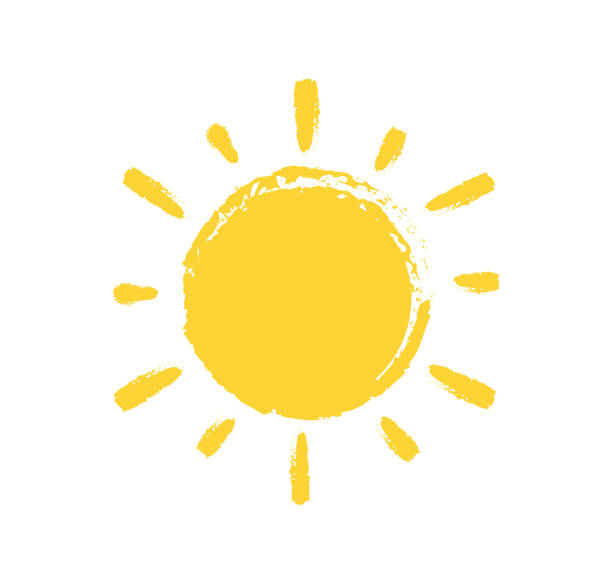 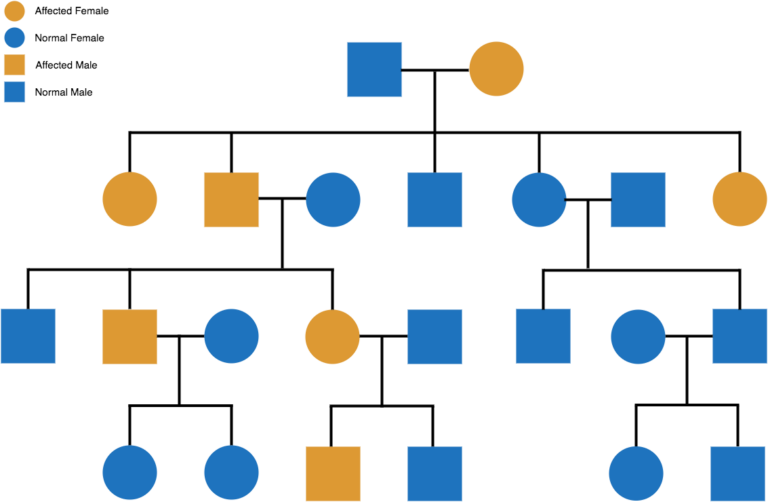 GCSE Bioenergetics and Plants
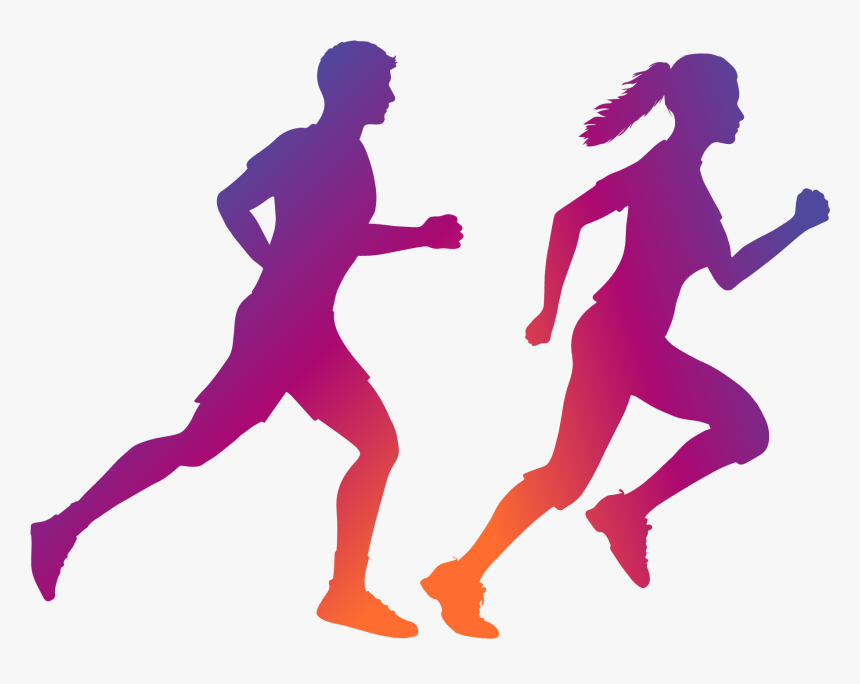 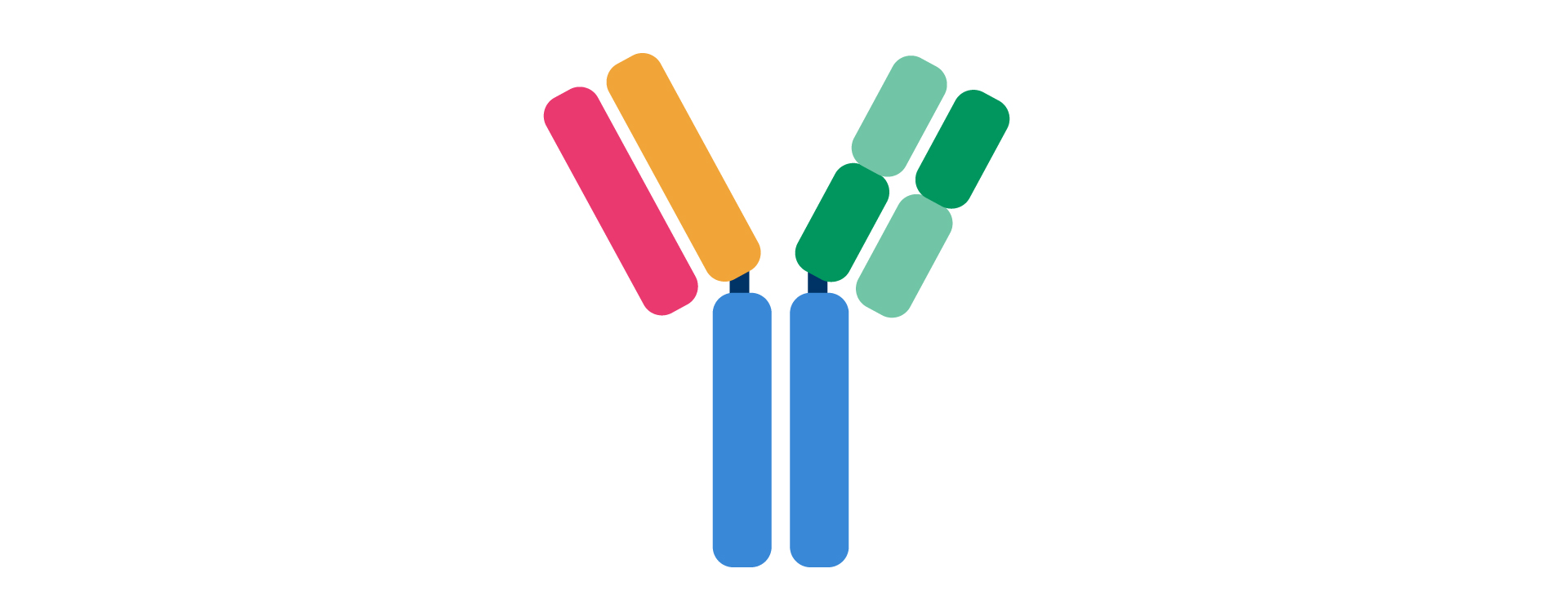 Pathogens are microorganisms causing infectious disease, treatment and prevention, vaccinations and drug trials. In humans and plants.
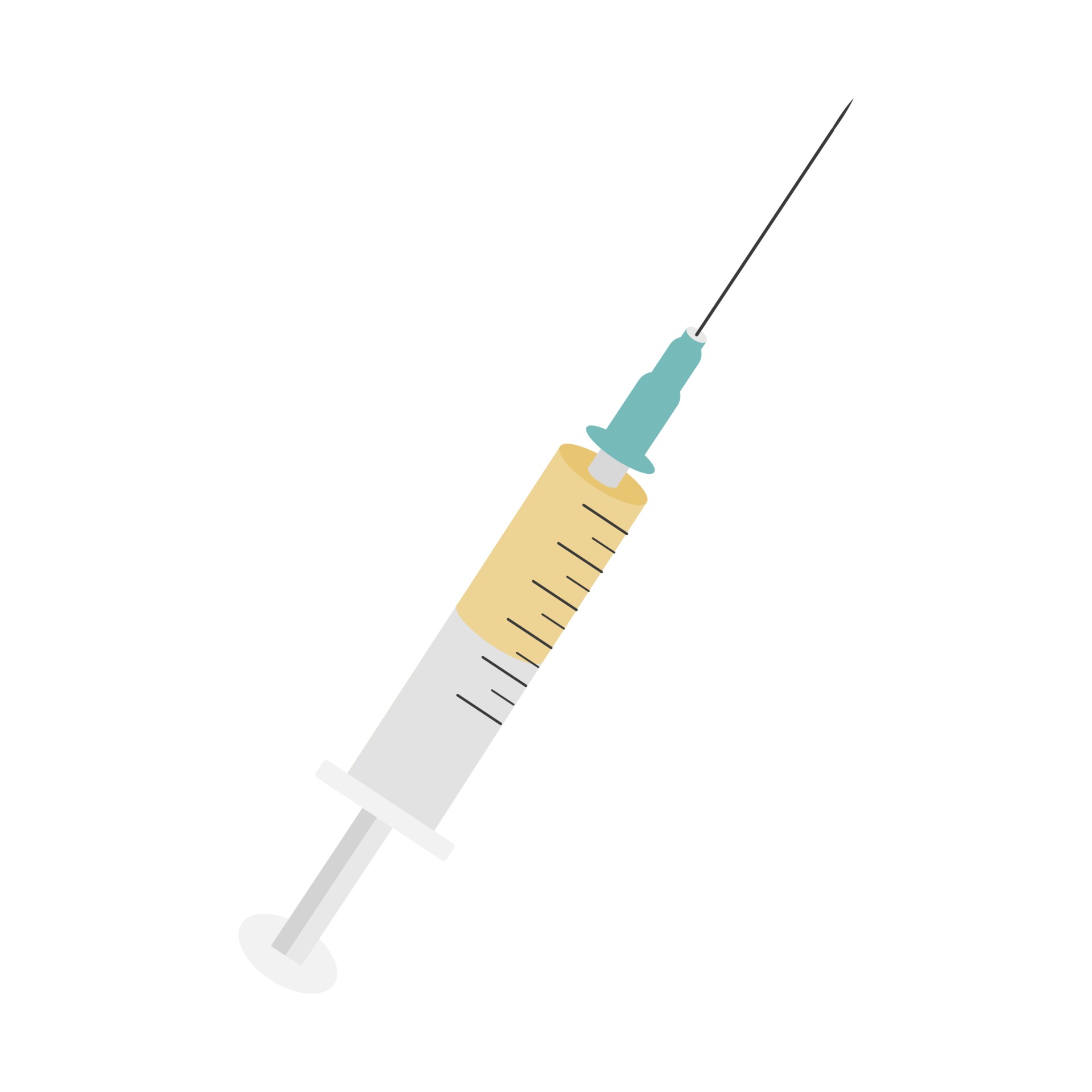 Plant tissues, organs and systems, photosynthesis and respiration, 
rates, exercise and metabolism.
Transpiration and translocation.
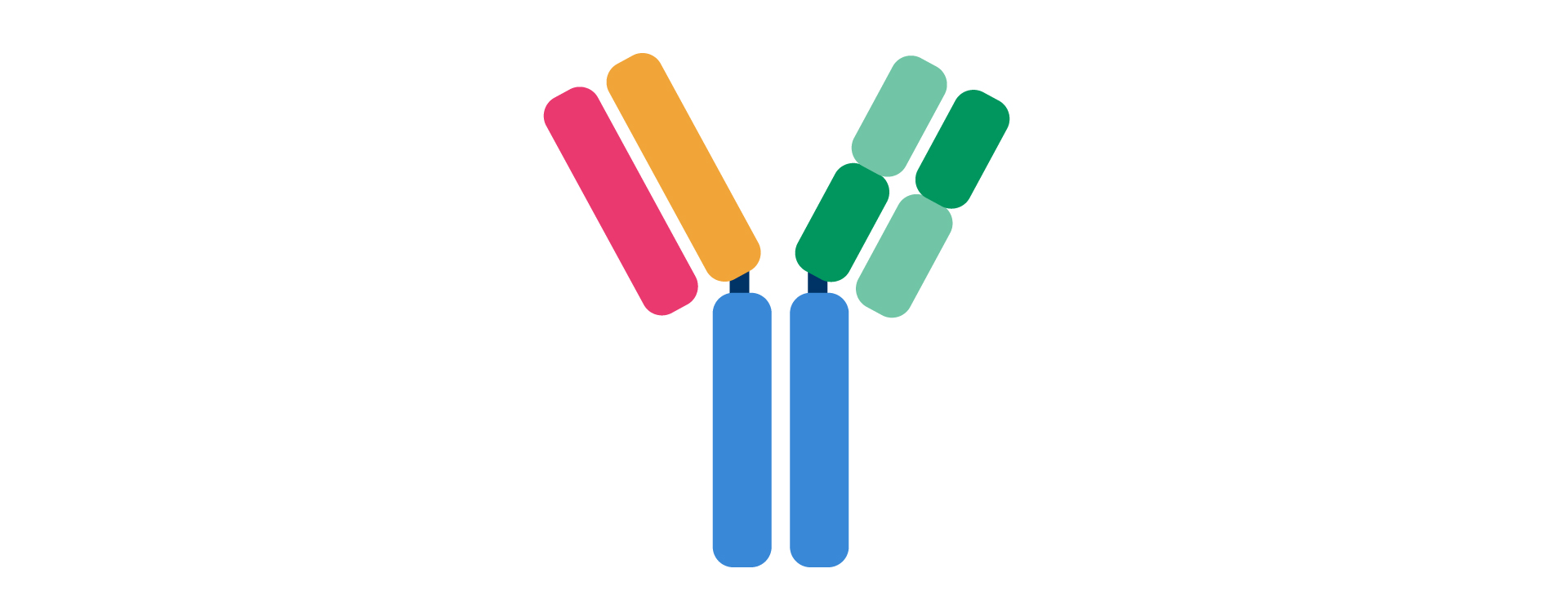 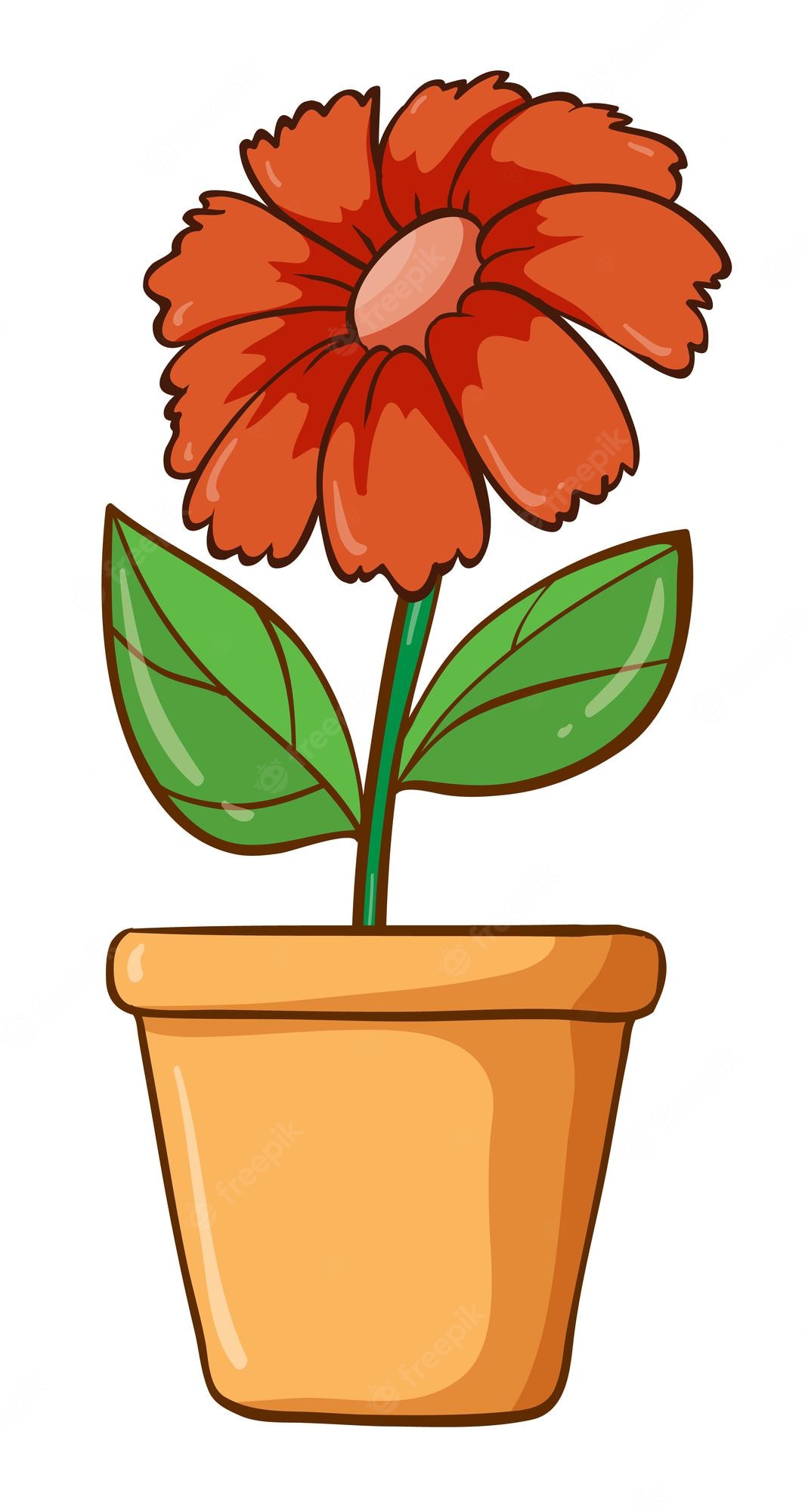 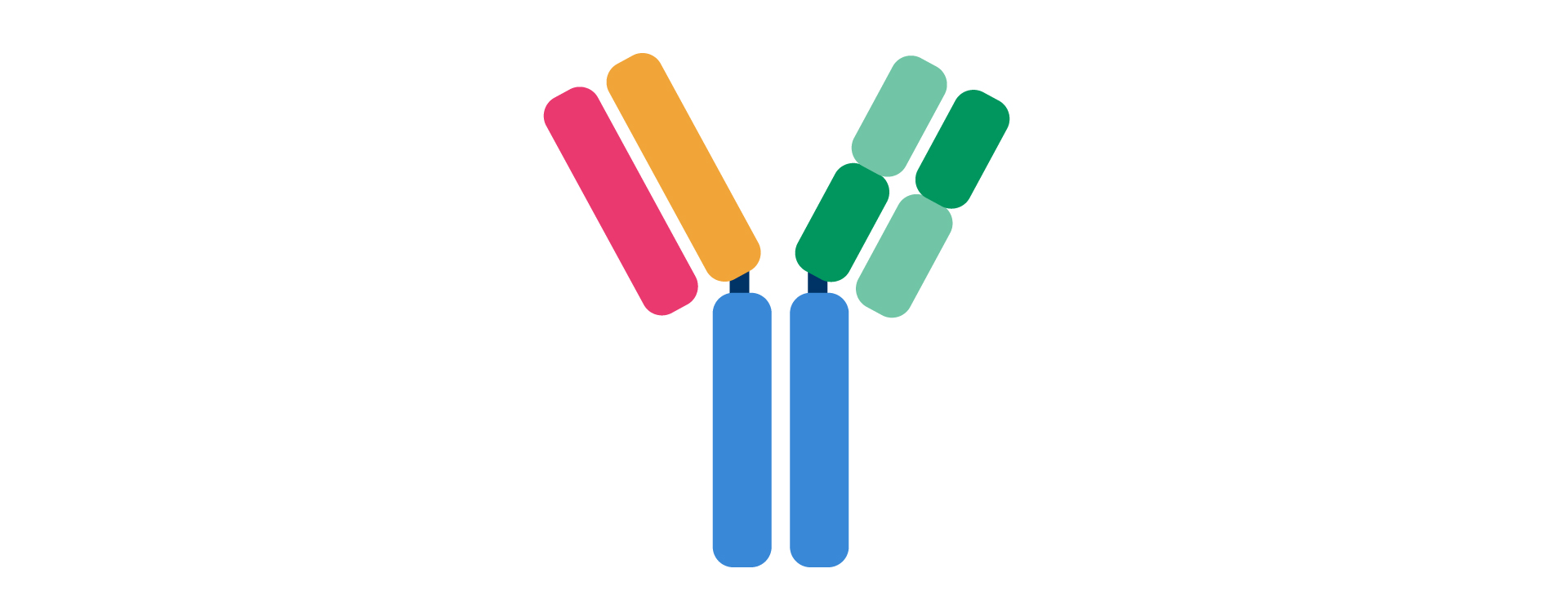 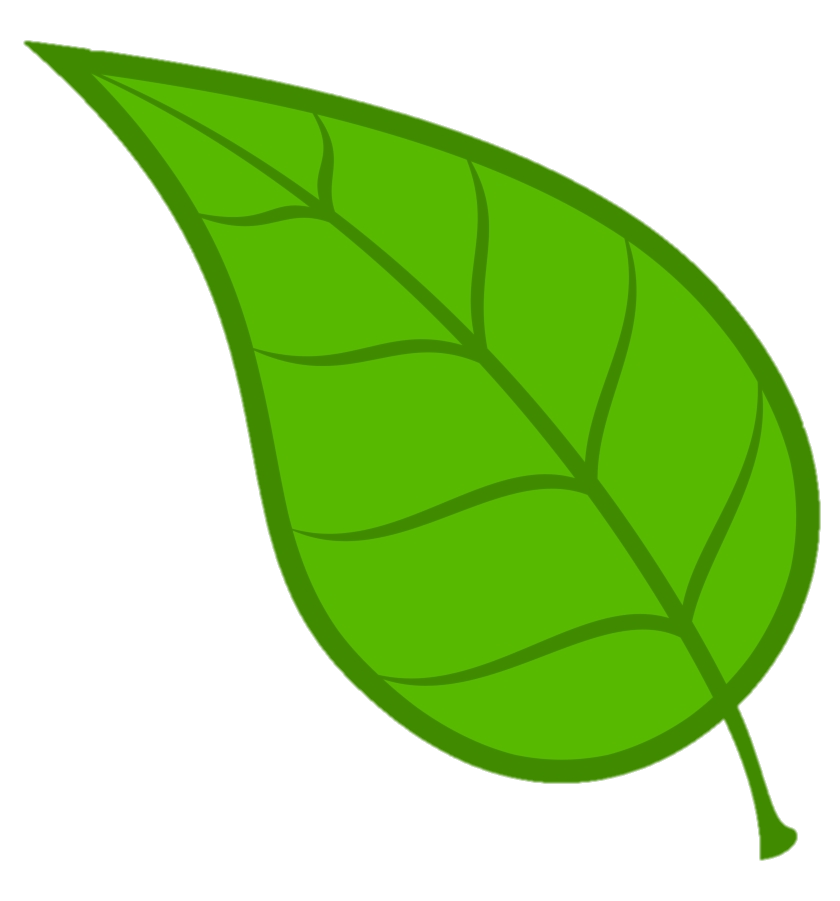 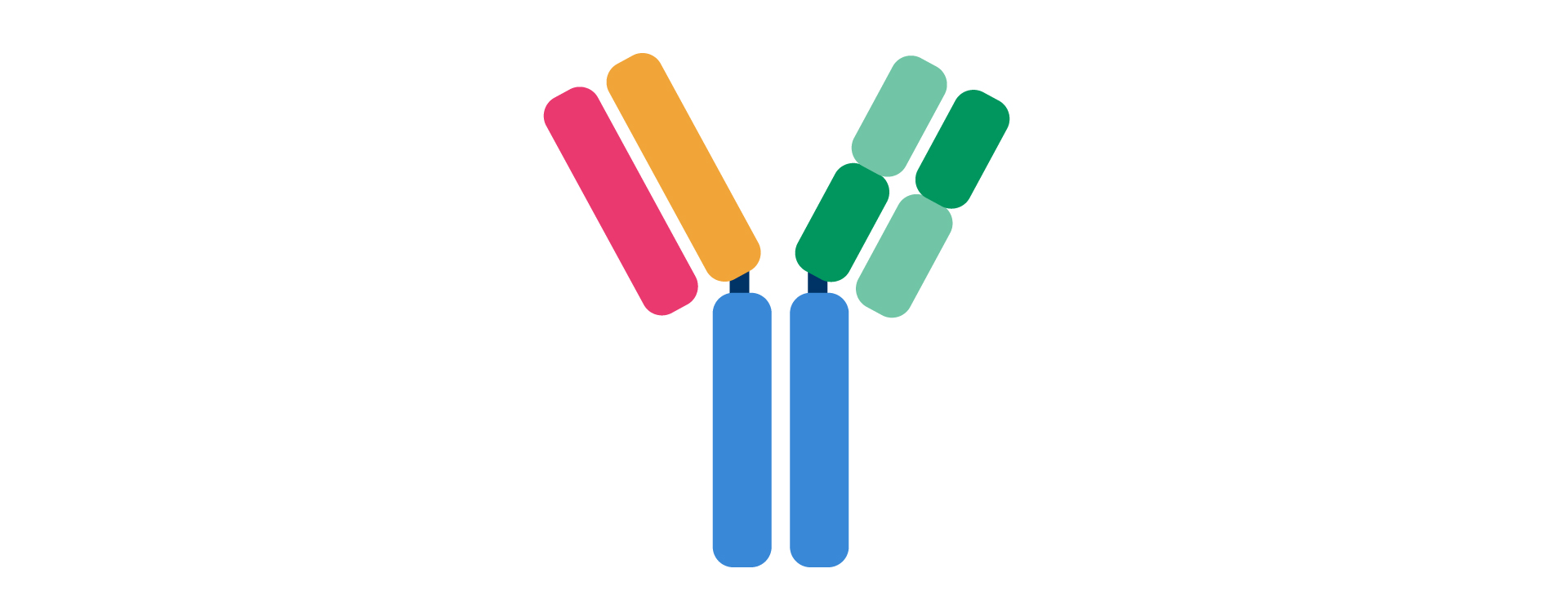 GCSE Infection and Response
GCSE Organisation of Animals
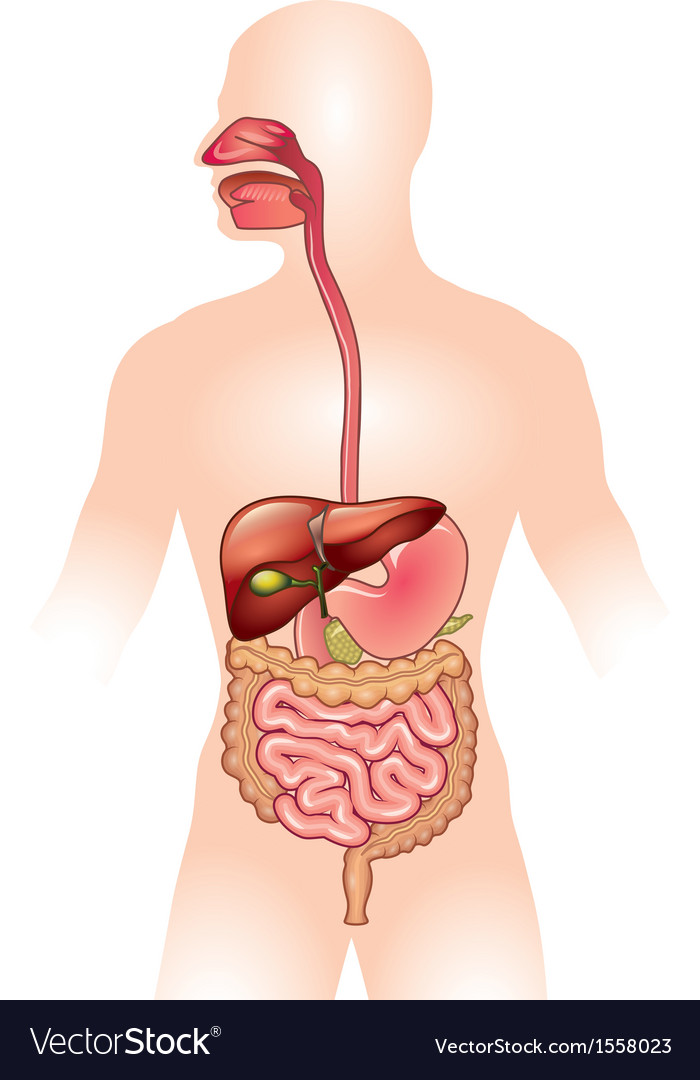 Principles of organisation of the human body, digestion using enzymes and nutrition.
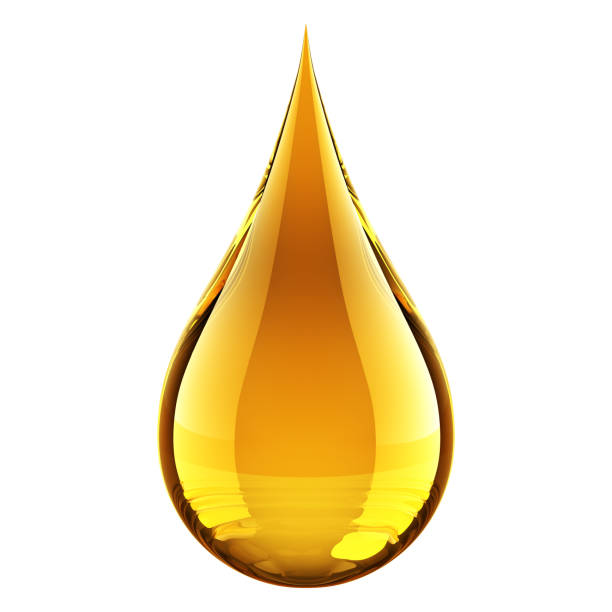 YEAR
10
GCSE Cell Biology
Exploring structural differences and functionality of cells within organisms. Cell division by mitosis and then specialisation and differentiation.
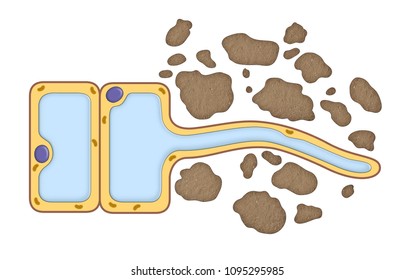 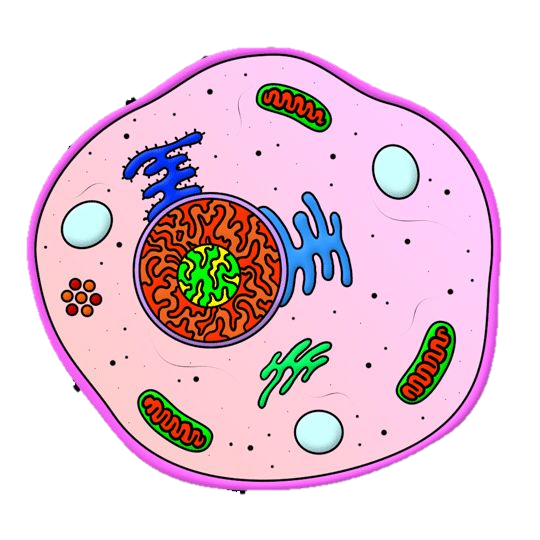 GCSE Circulation and Health
YEAR
9
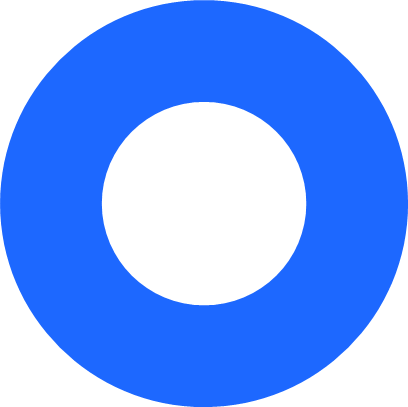 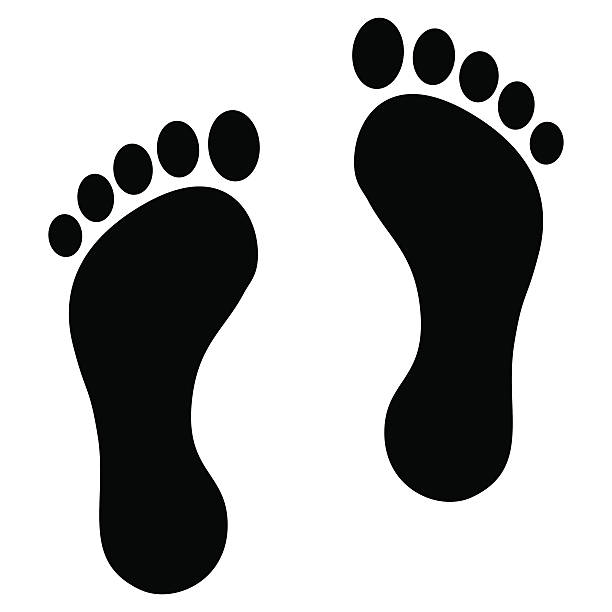 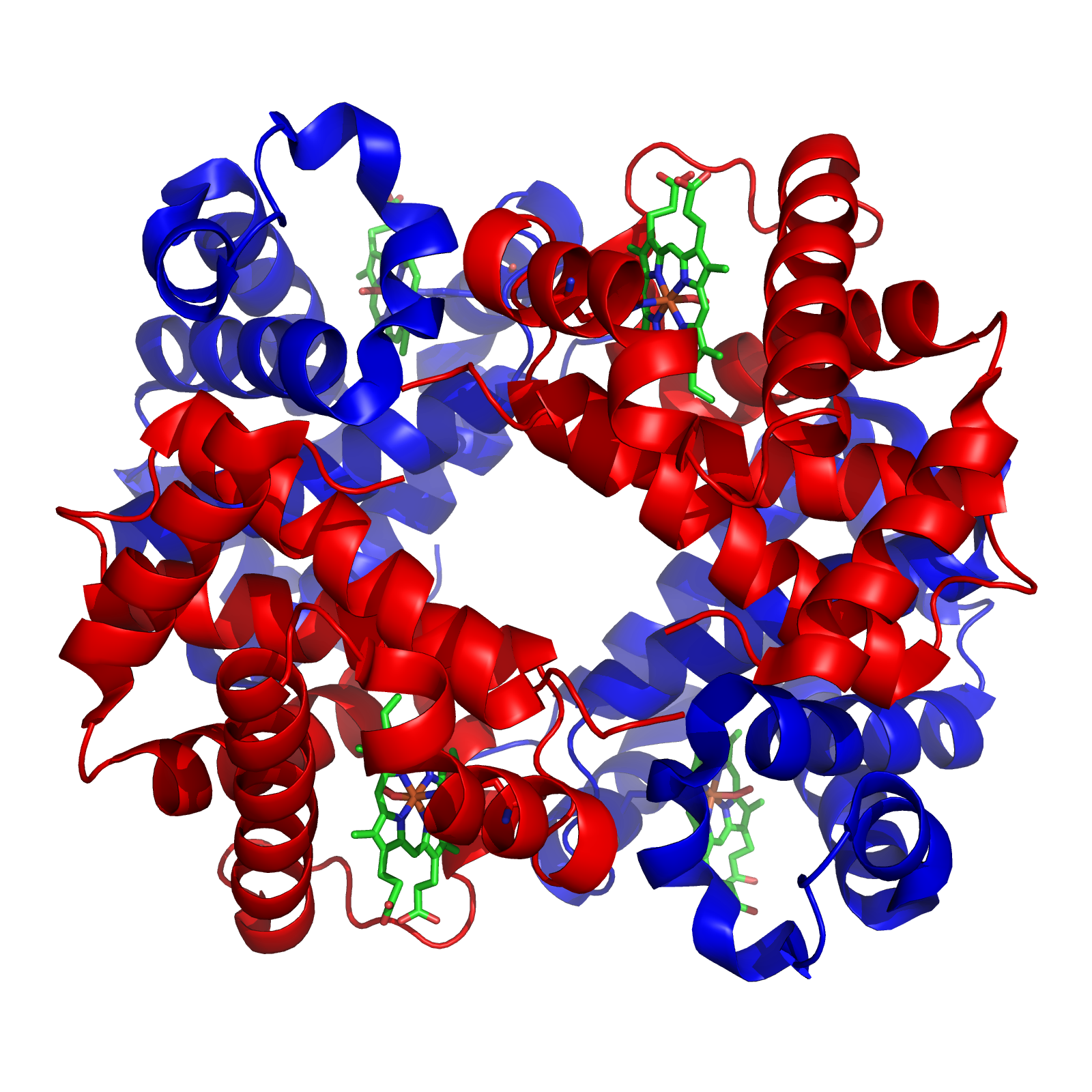 Blood and circulatory system,
the respiratory system, CHD, 
cancer and non-communicable 
diseases and medical treatments.
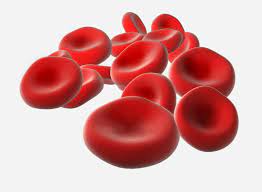 Intent: All life on Earth shares a fundamental goal; to learn, survive and thrive.
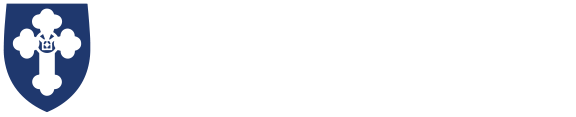 Trilogy Biology KS4 Learning Journey
YEAR
12
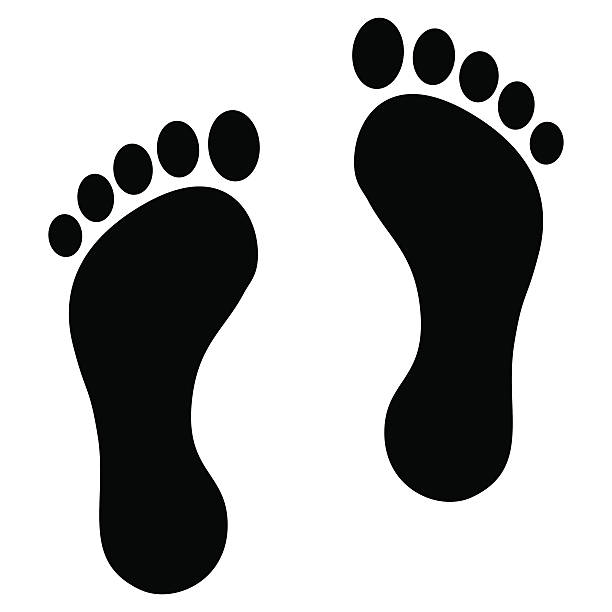 GCSE Ecology
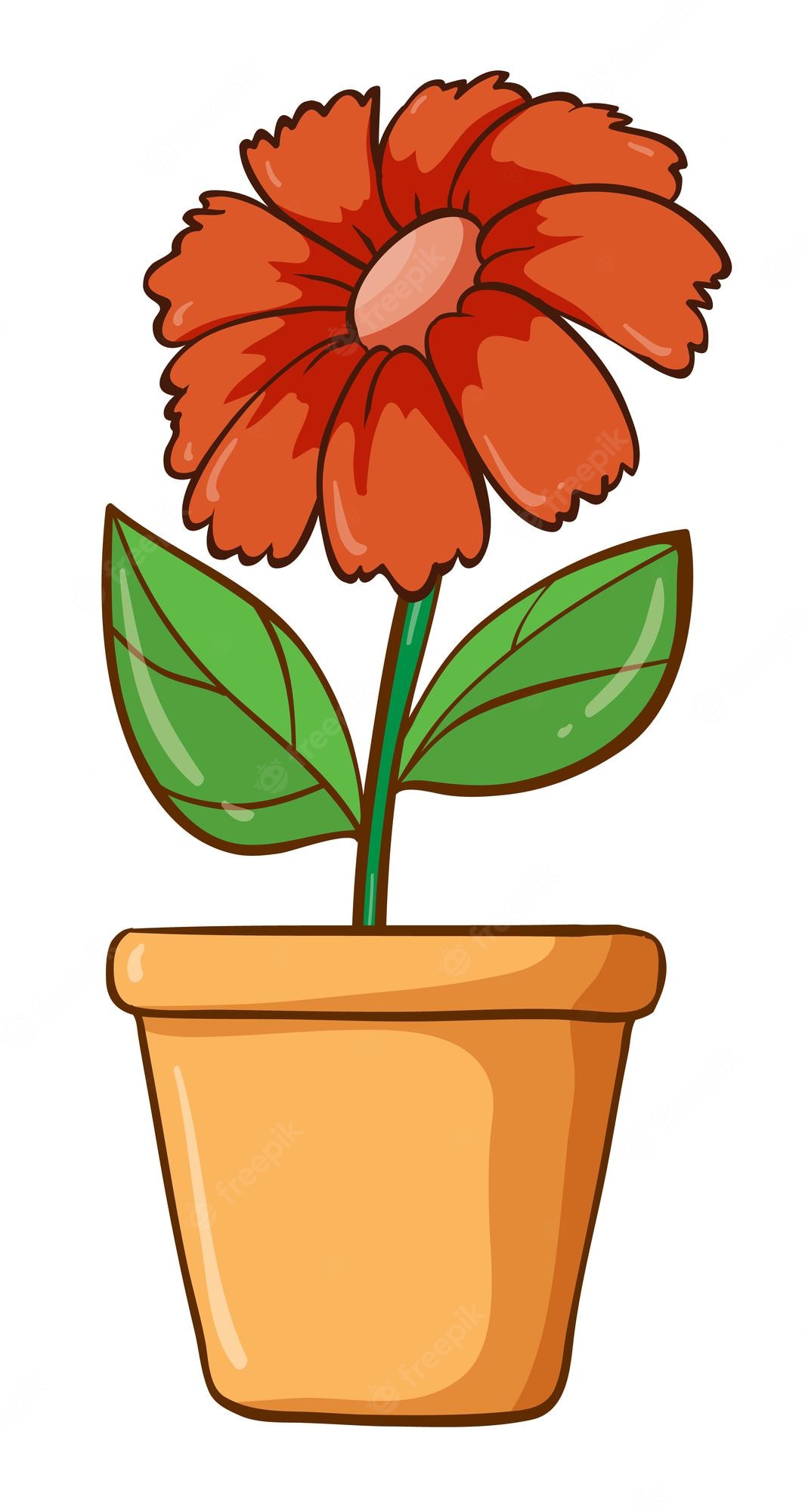 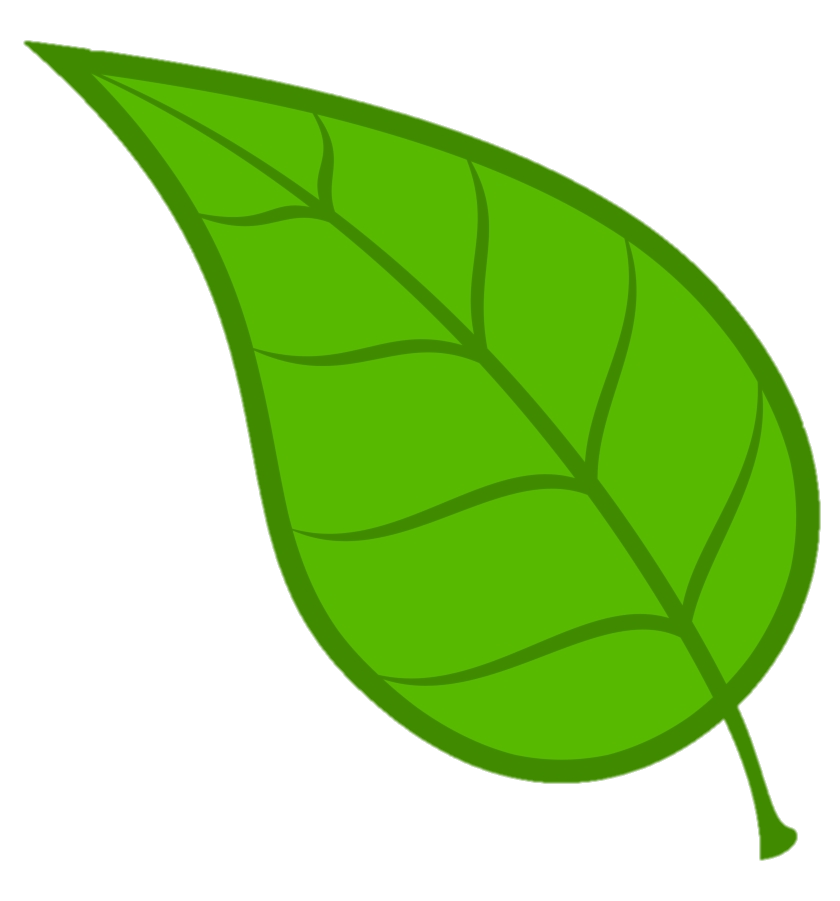 Ecosystems, materials and cycling, animal and plant interactions, abiotic and biotic factors. Sustainability, and threats to biodiversity.
GCSE Genetics and Inheritance
YEAR
11
GCSE Homeostasis
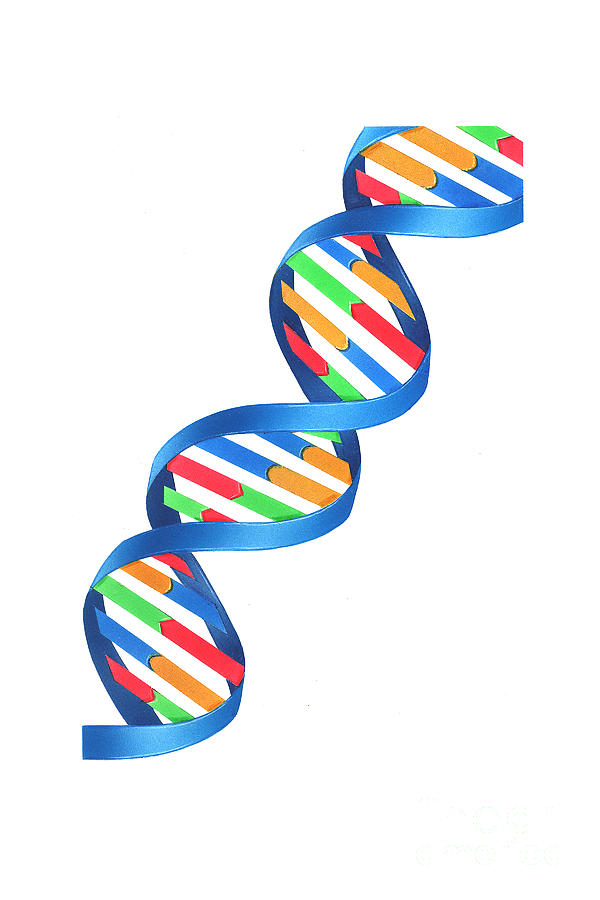 Meiosis and mitosis, cellular DNA and its function, genetic inheritance and disorders, evolution and speciation, gene technologies.
Interpreting stimulus and co-ordinating responses within the nervous and endocrine system, reproduction, contraception and fertility,
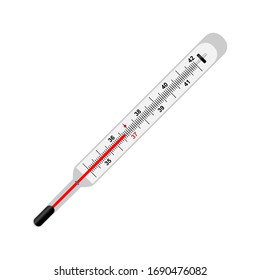 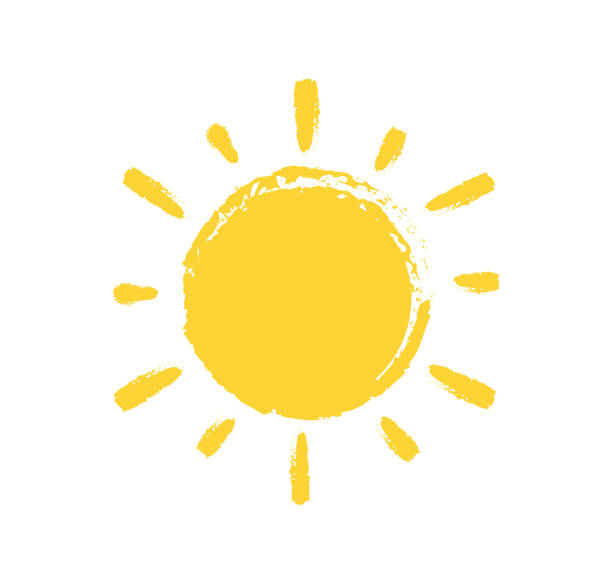 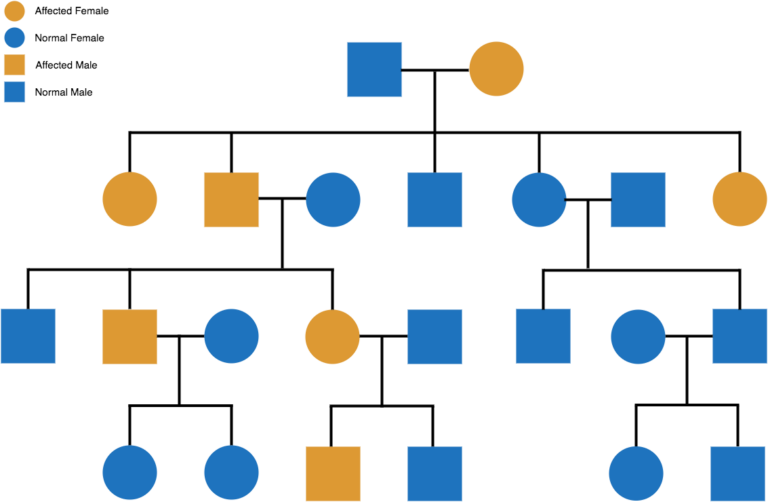 GCSE Bioenergetics and Plants
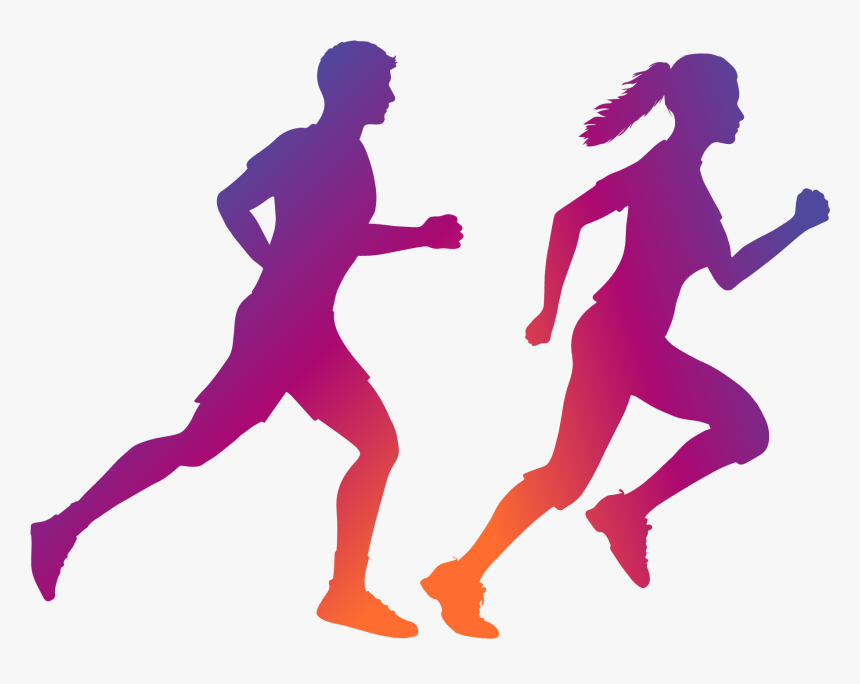 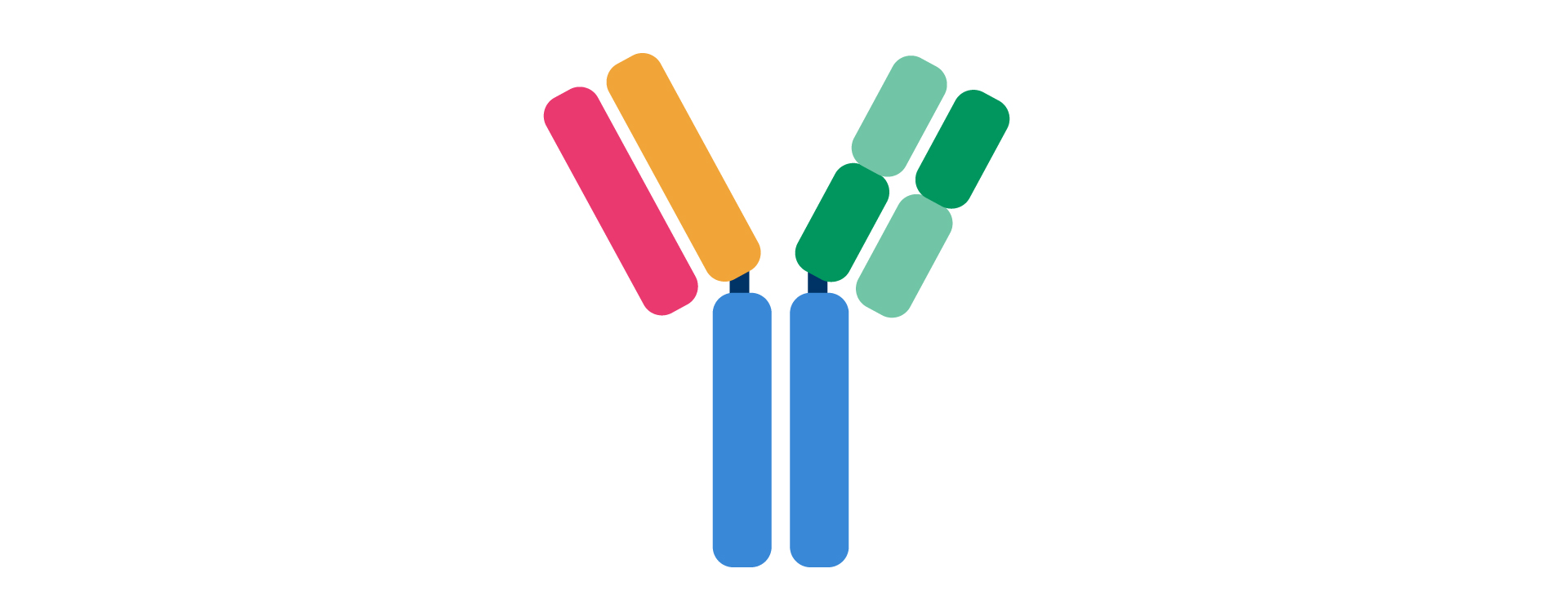 Pathogens are microorganisms causing infectious disease, treatment and prevention, vaccinations and drug trials. In humans only.
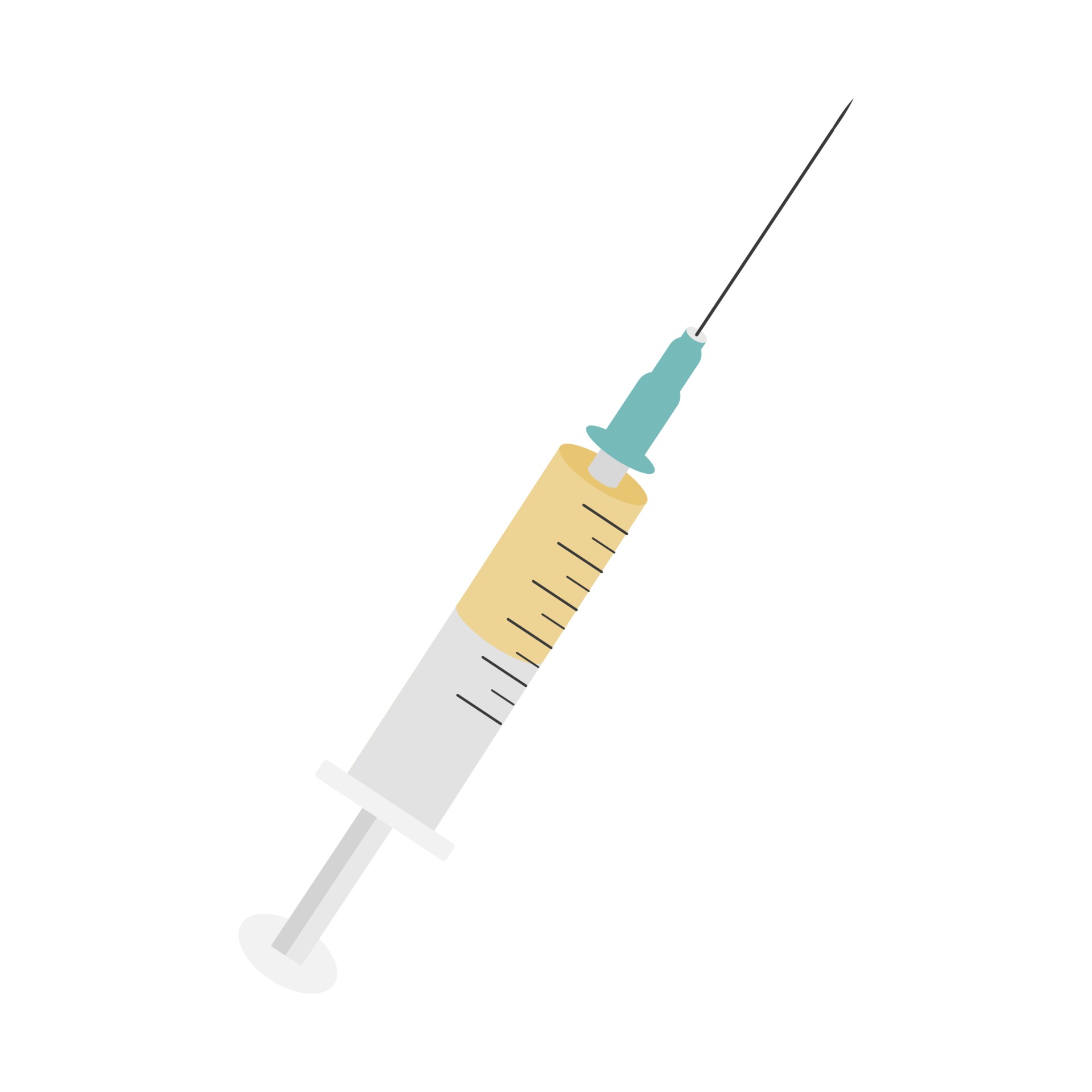 Plant tissues, organs and systems, photosynthesis and respiration, 
rates, exercise and metabolism.
Transpiration and translocation.
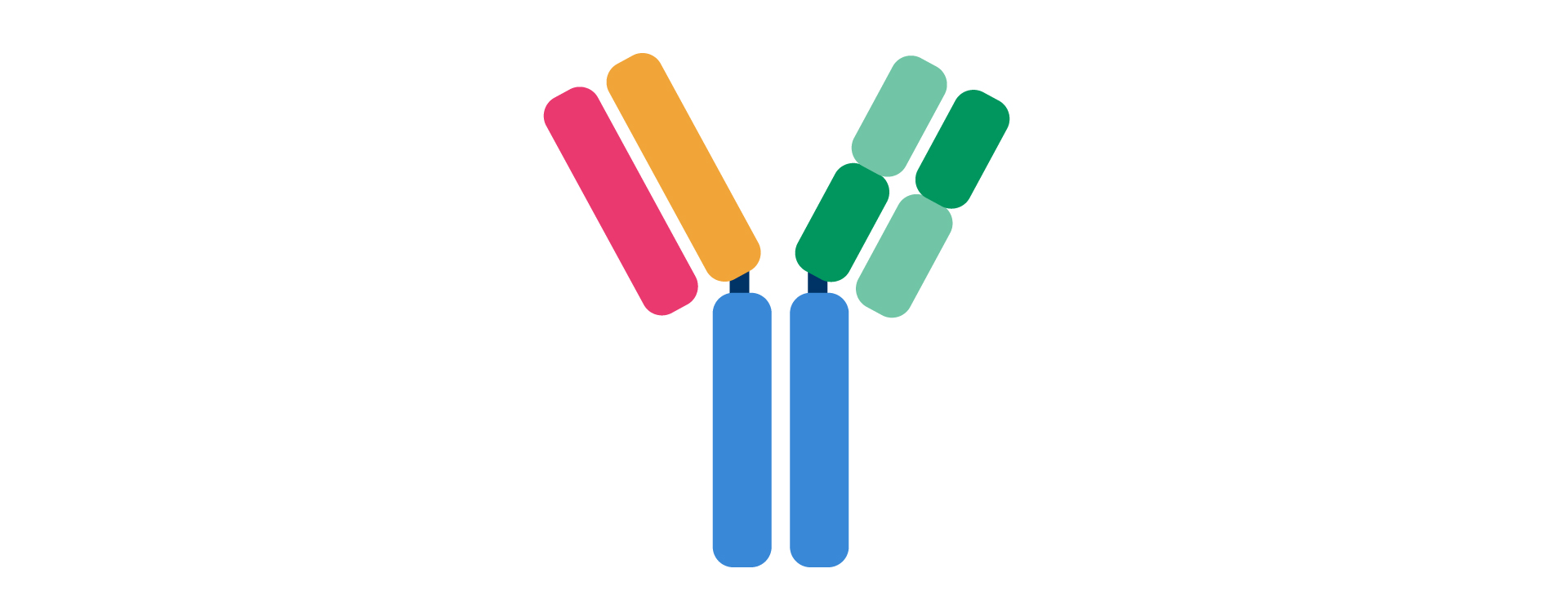 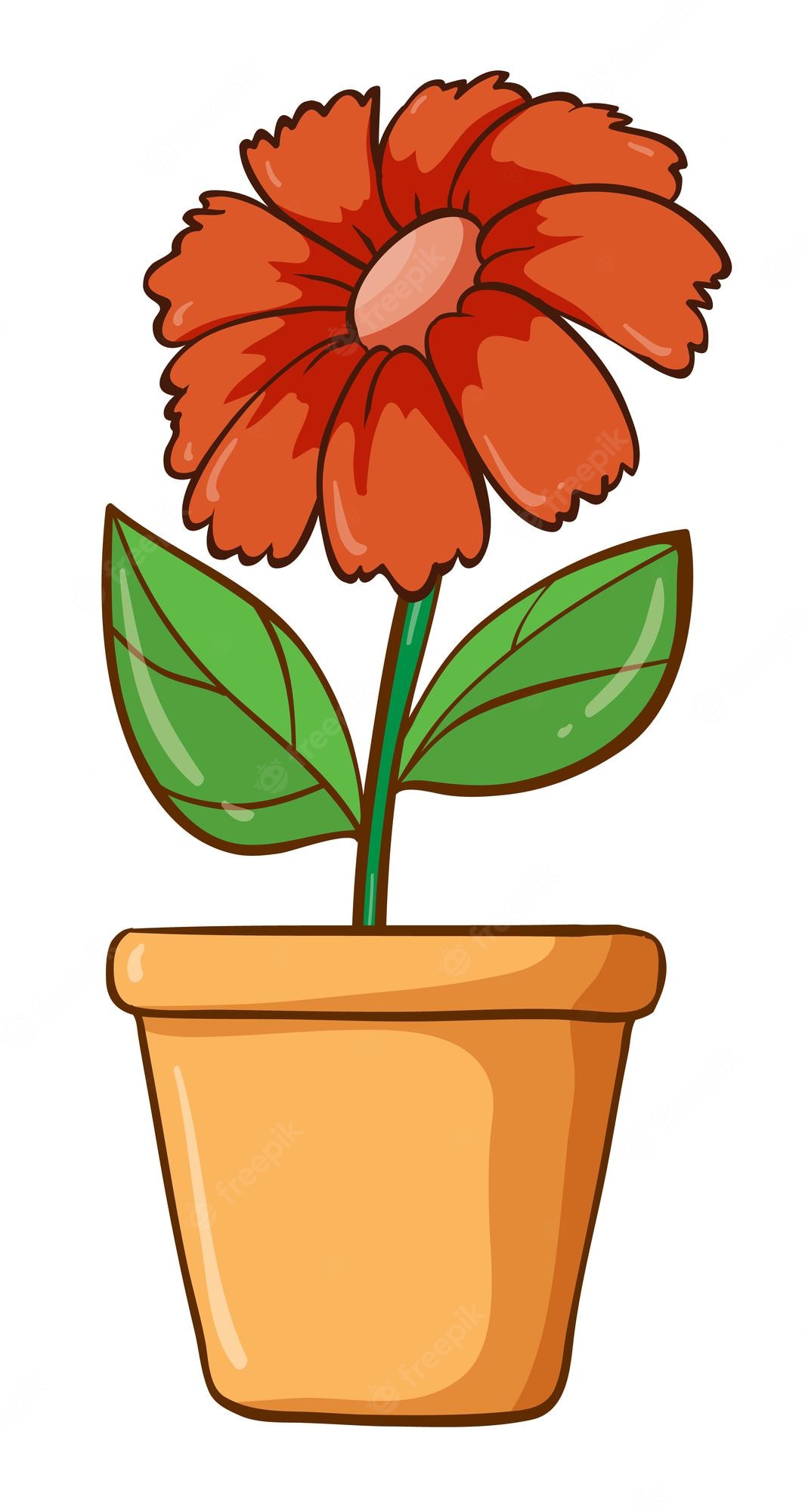 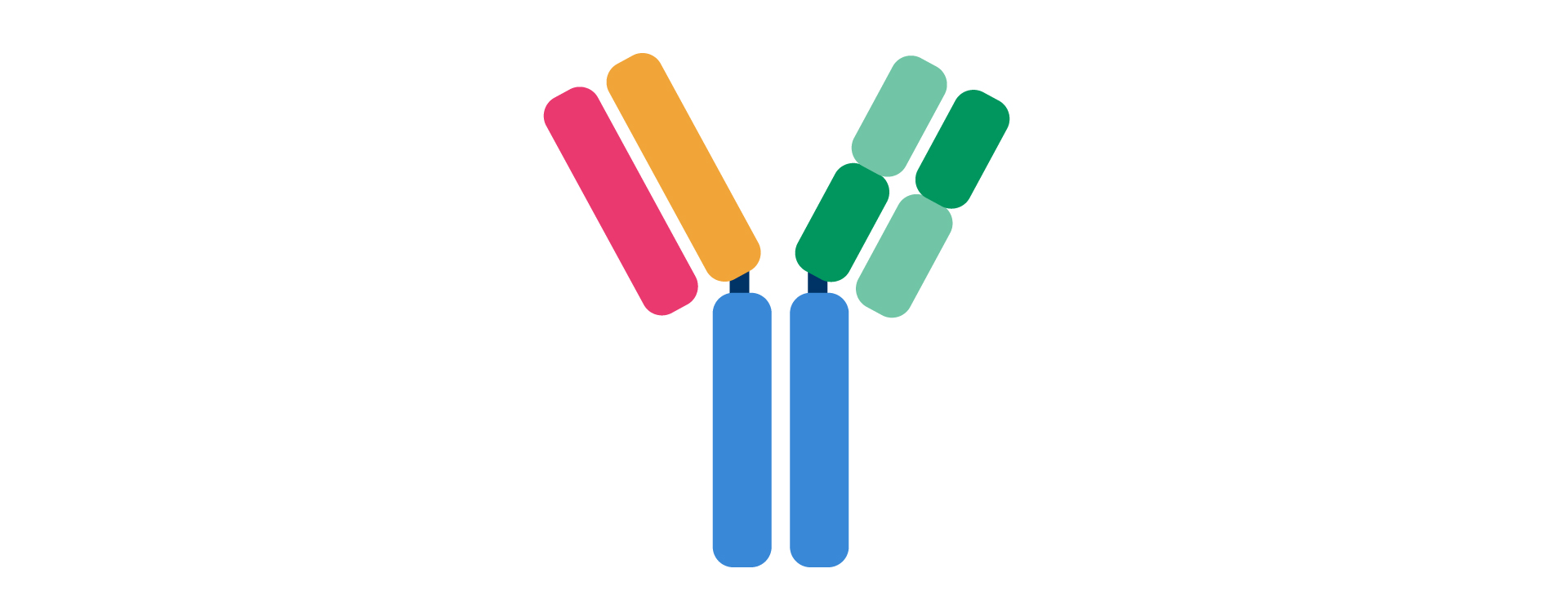 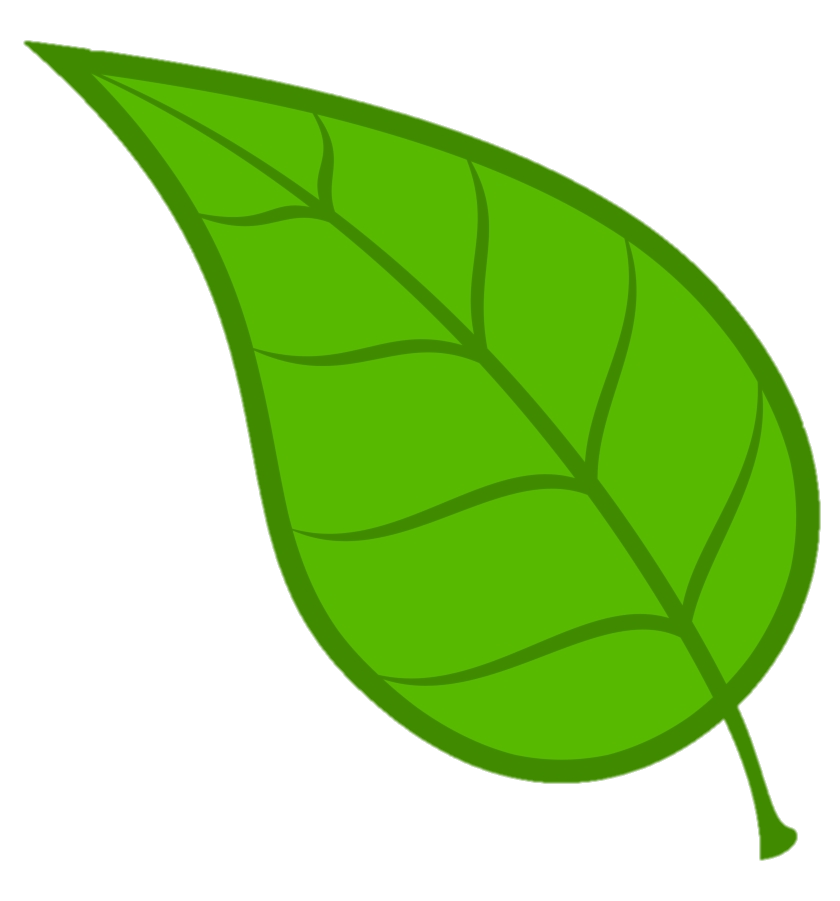 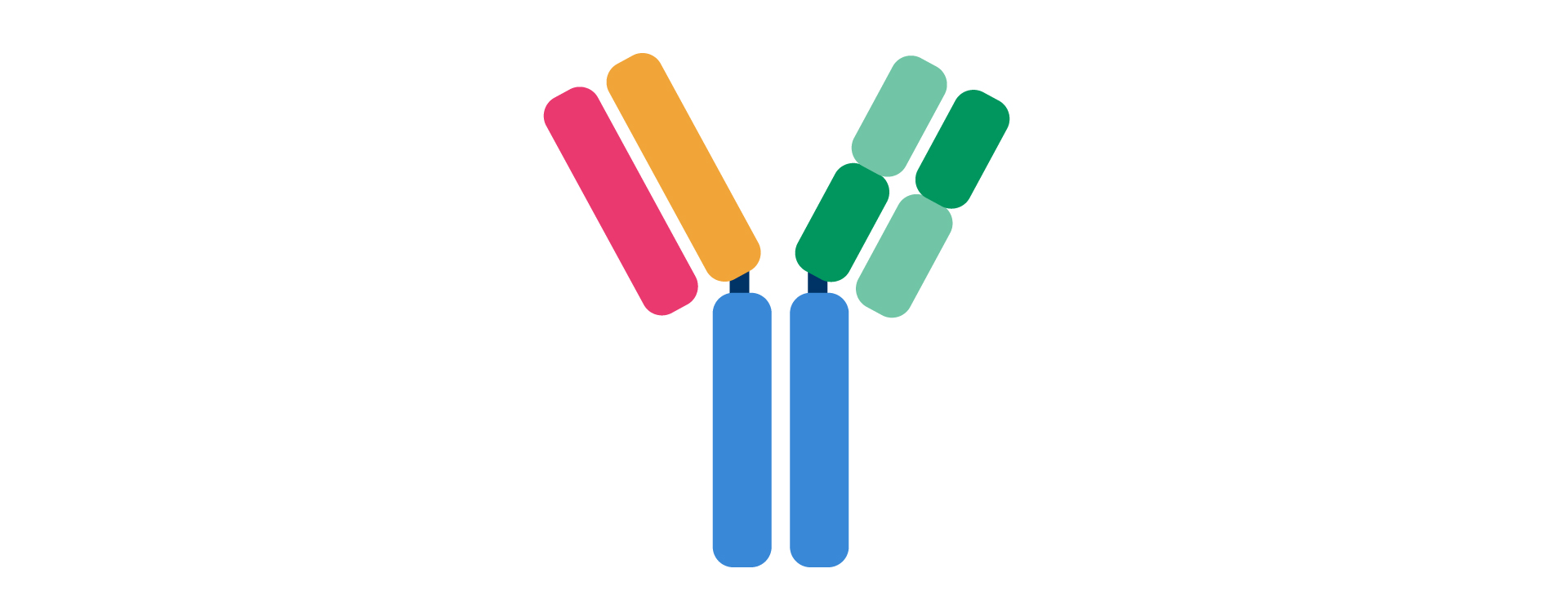 GCSE Infection and Response
GCSE Organisation of Animals
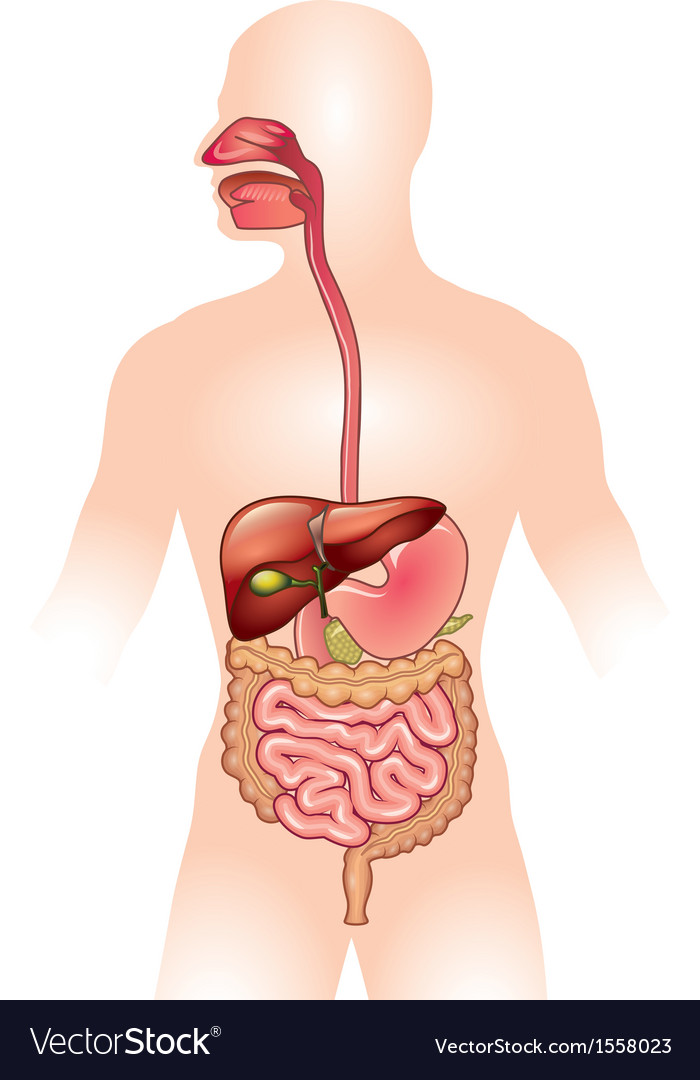 Principles of organisation of the human body, digestion using enzymes and nutrition.
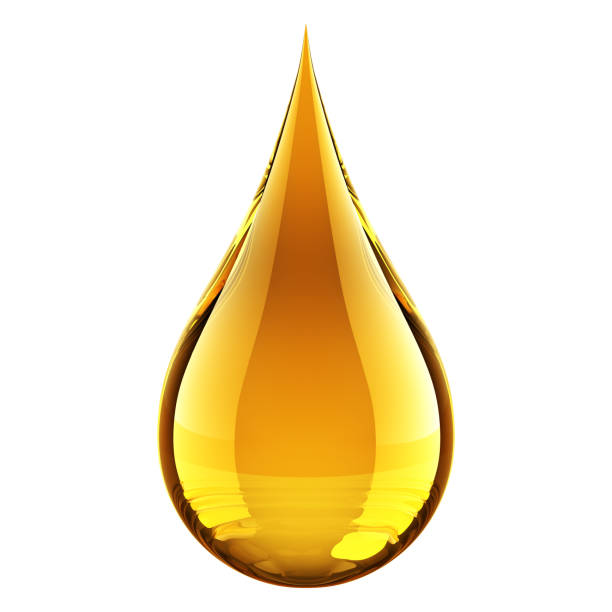 YEAR
10
GCSE Cell Biology
Exploring structural differences and functionality of cells within organisms. Cell division by mitosis and then specialisation and differentiation.
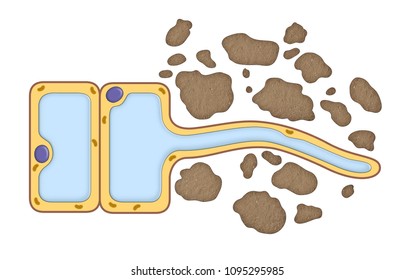 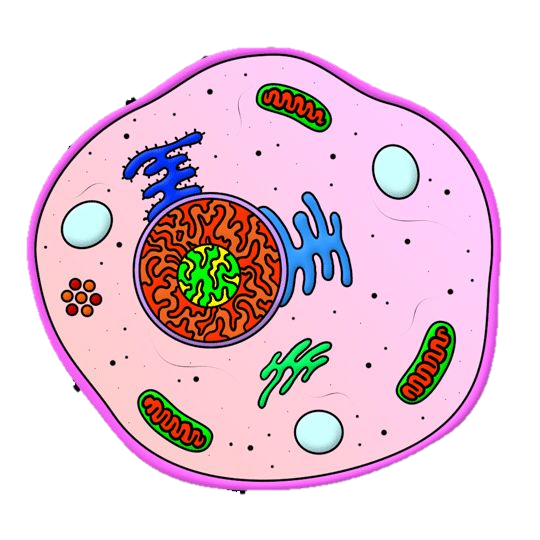 GCSE Circulation and Health
YEAR
9
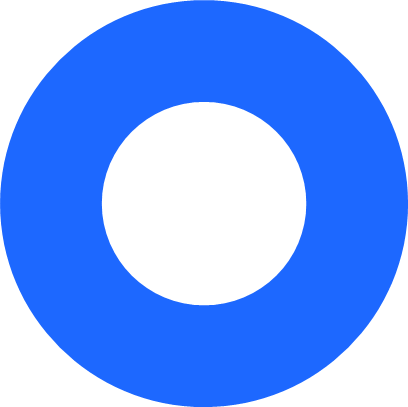 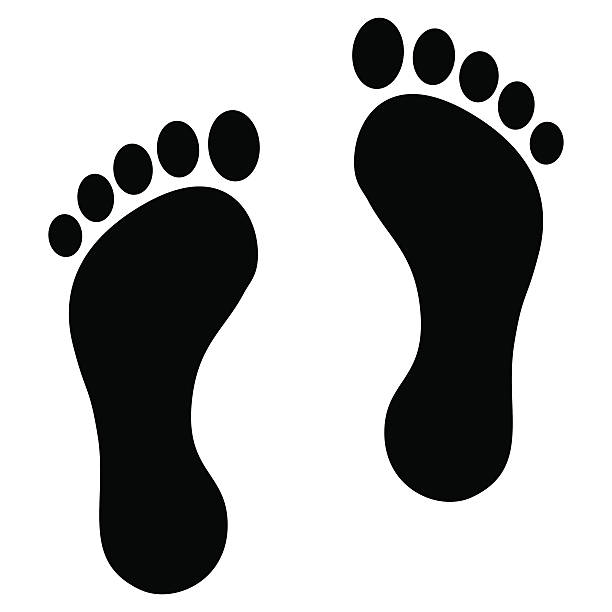 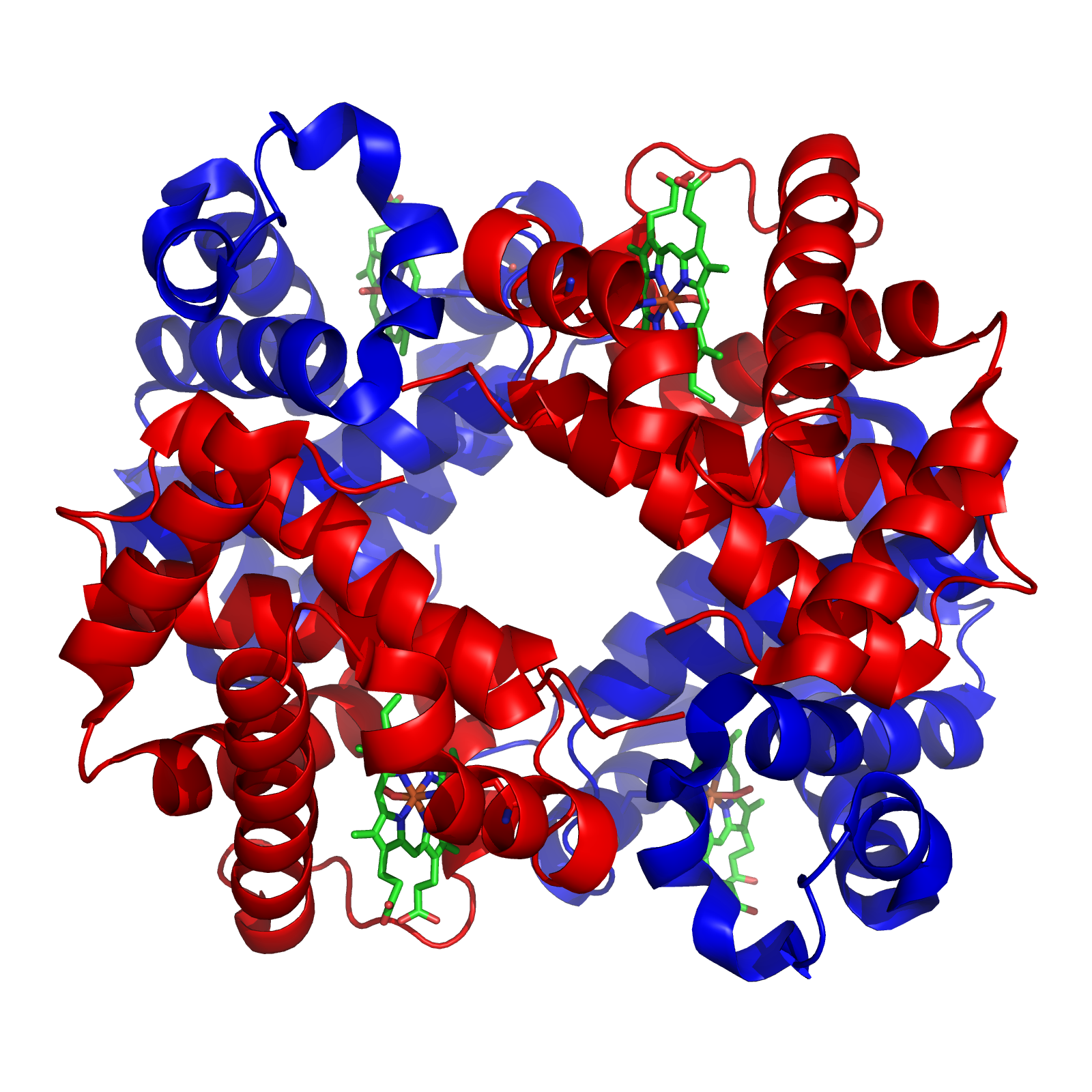 Blood and circulatory system,
the respiratory system, CHD, 
cancer and non-communicable 
diseases and medical treatments.
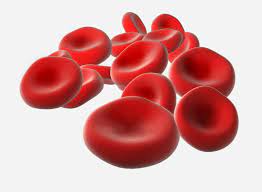 Intent: All life on Earth shares a fundamental goal; to learn, survive and thrive.
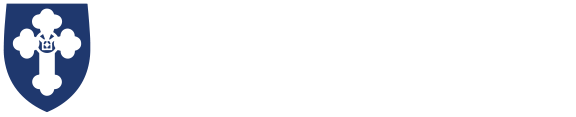 A Level Biology KS5 Learning Journey
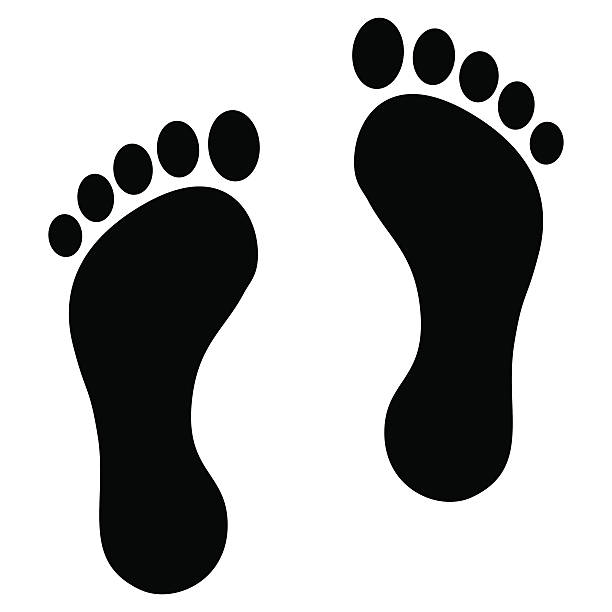 On to
Post 18
YEAR
YEAR
12
13
Organisms Respond to Change
Gene Expression
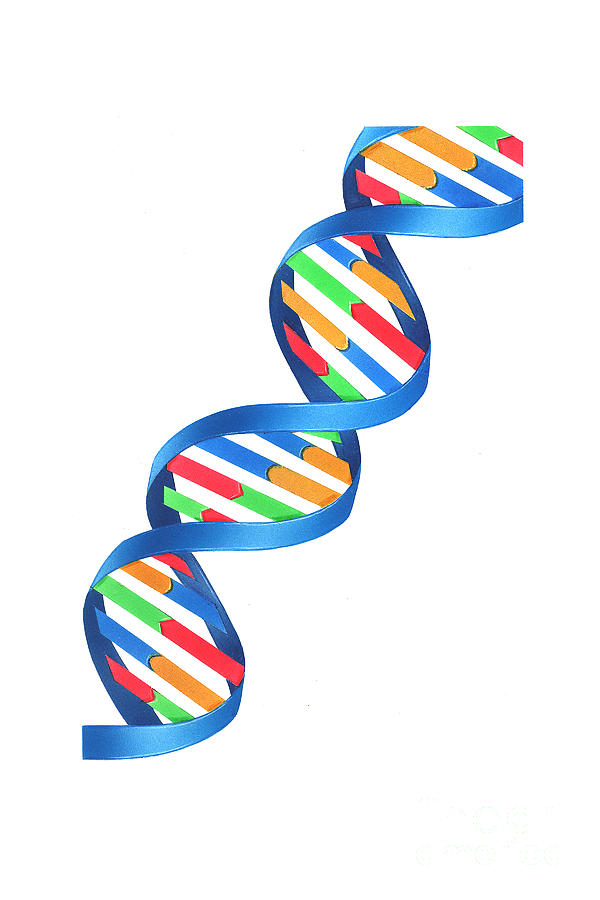 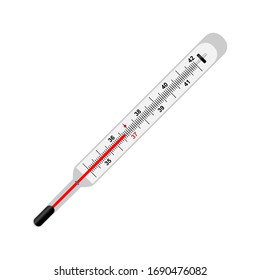 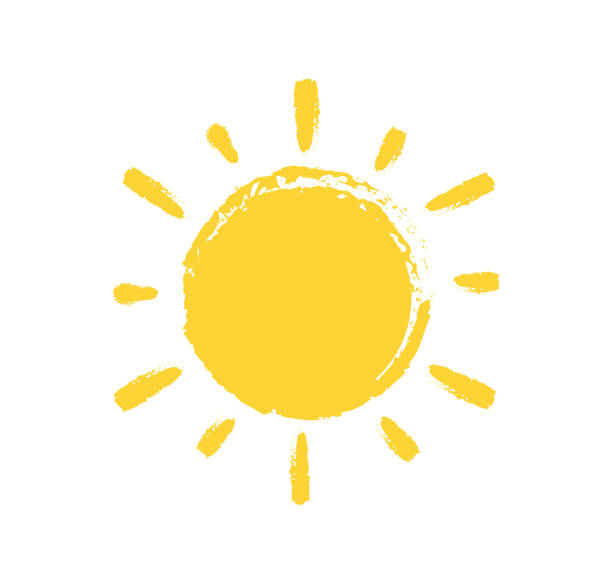 Homeostasis, survivability, taxes and kineses, heart rate, nervous coordination, negative feedback systems, blood glucose and water.
Regulation of transcription and translation, cancer, stem cells, genome projects and gene technologies.
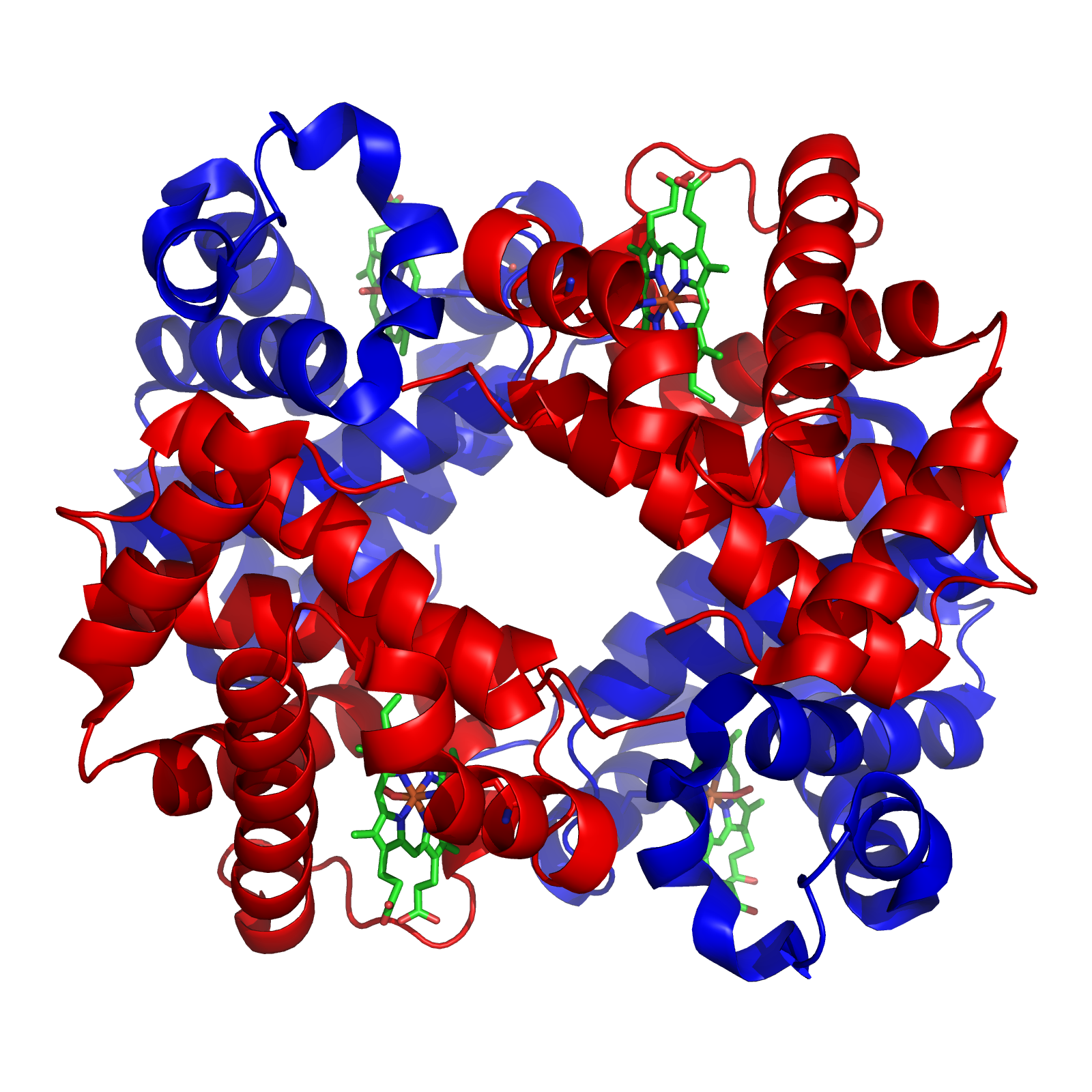 Populations and Ecosystems
Energy Transfers
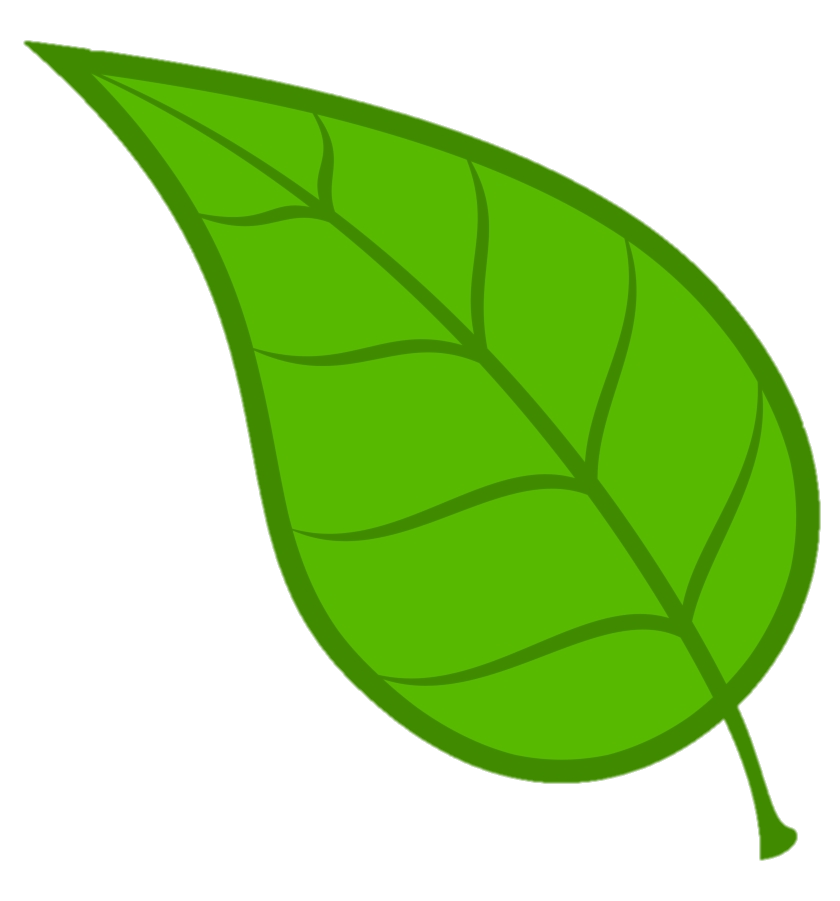 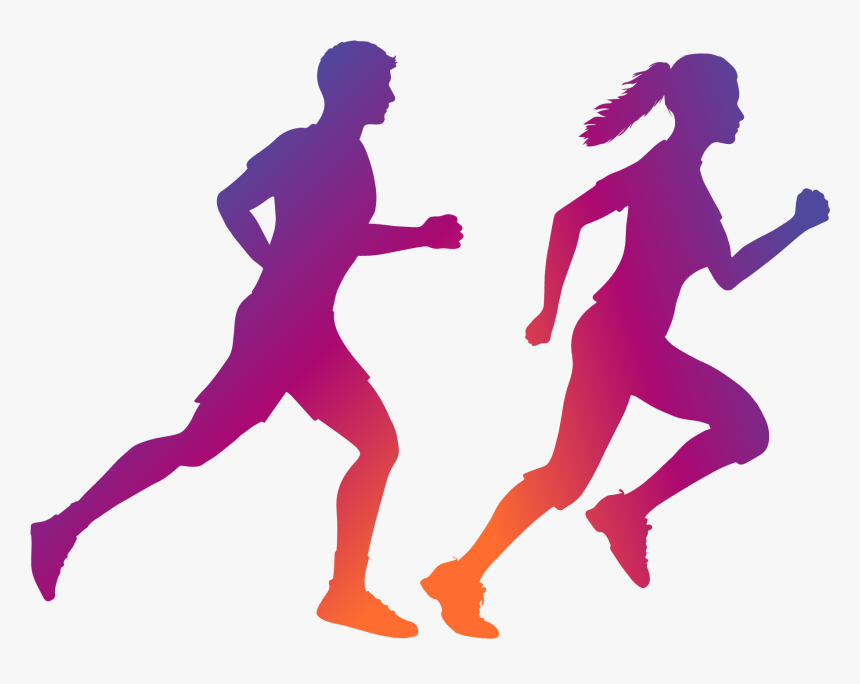 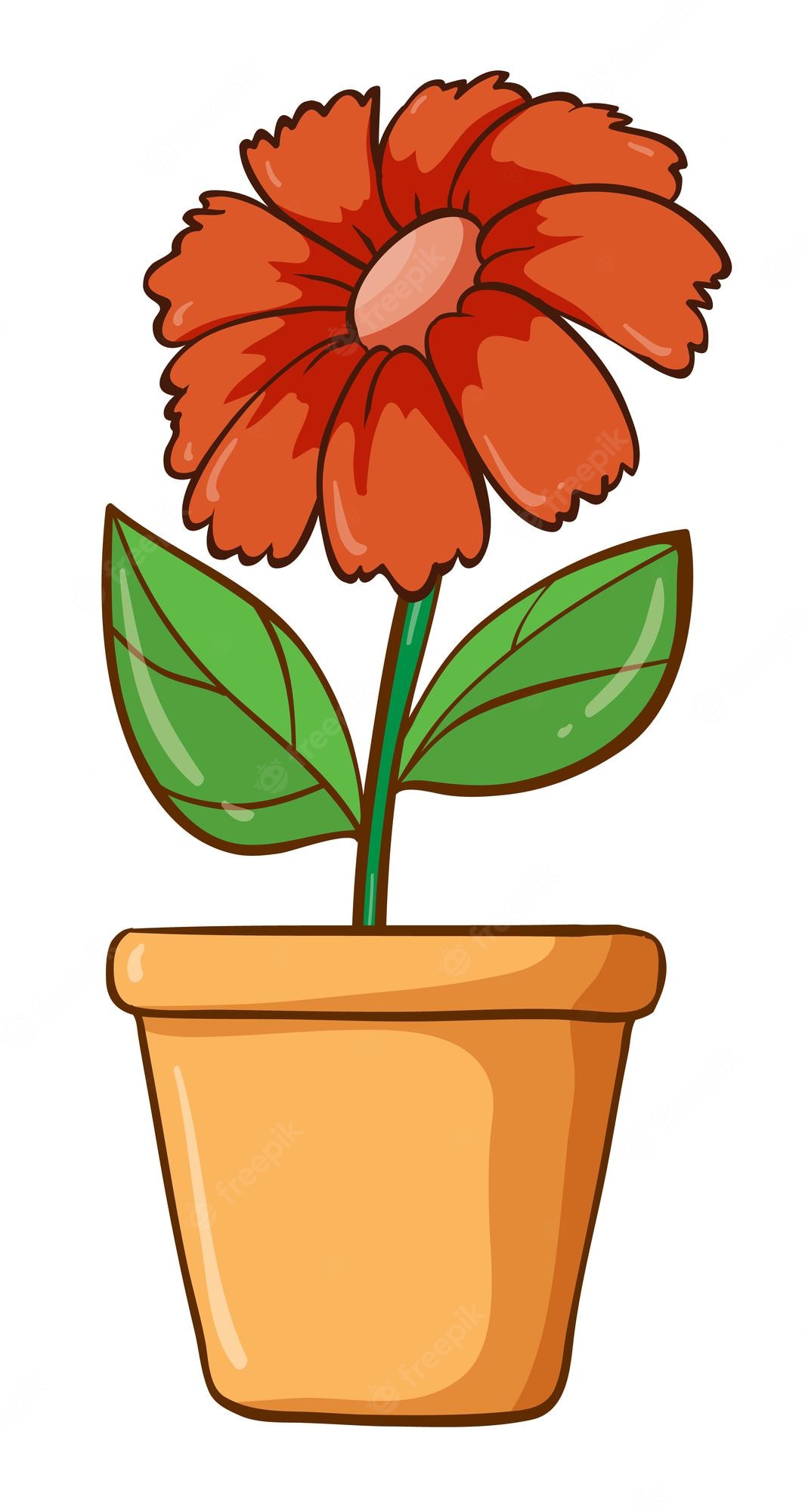 Photosynthesis, Respiration, nutrient cycles, energy transfers and efficiency.
Evolution, inheritance, speciation and natural selection, allele frequency, Hardy-Weinberg calculations, communities.
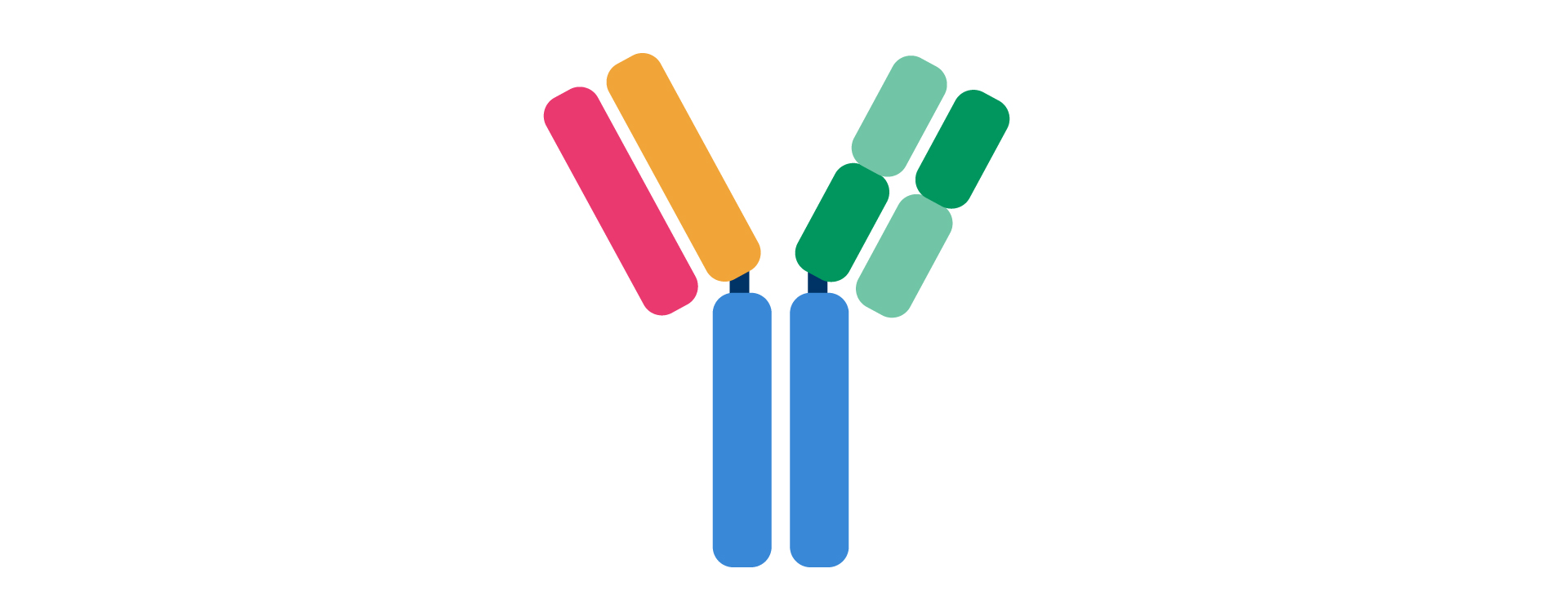 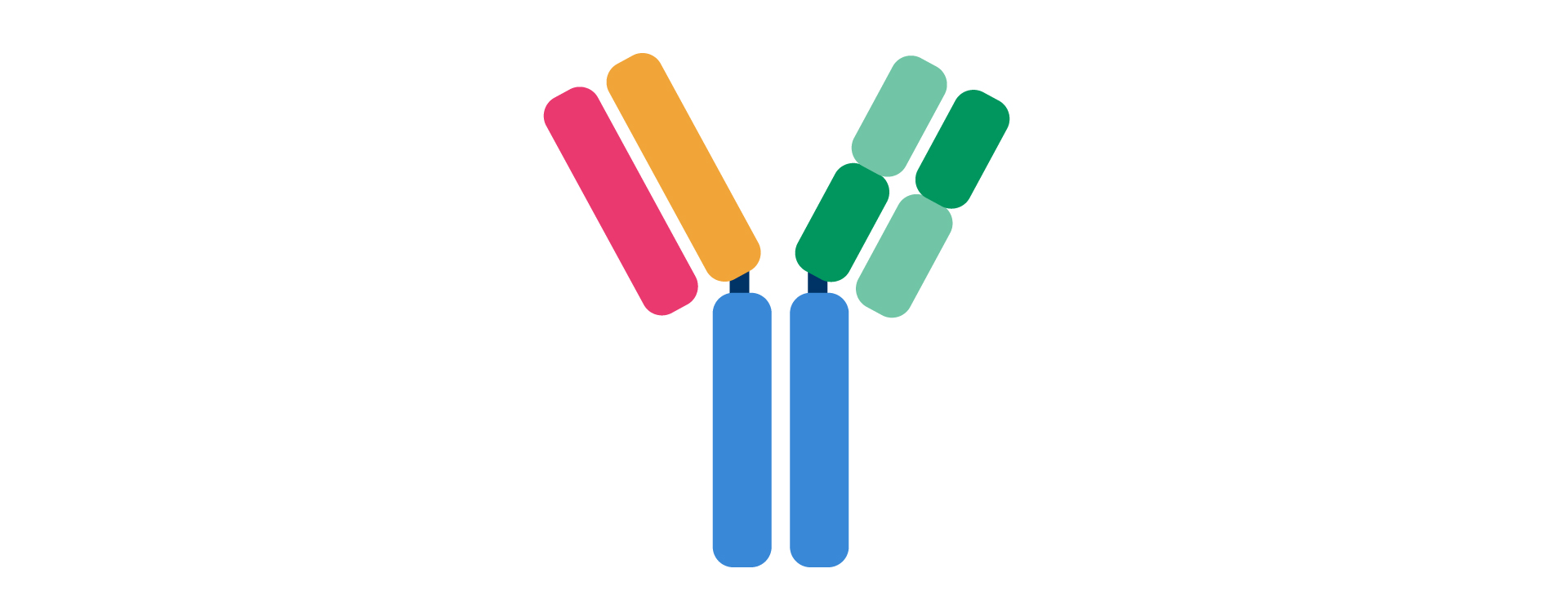 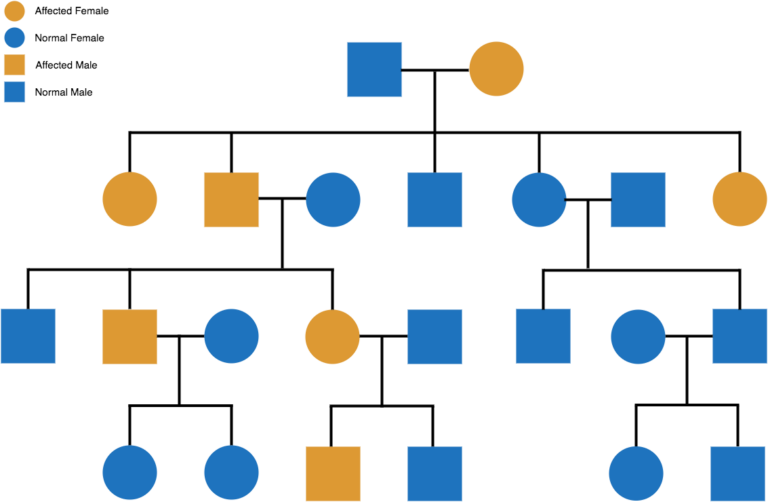 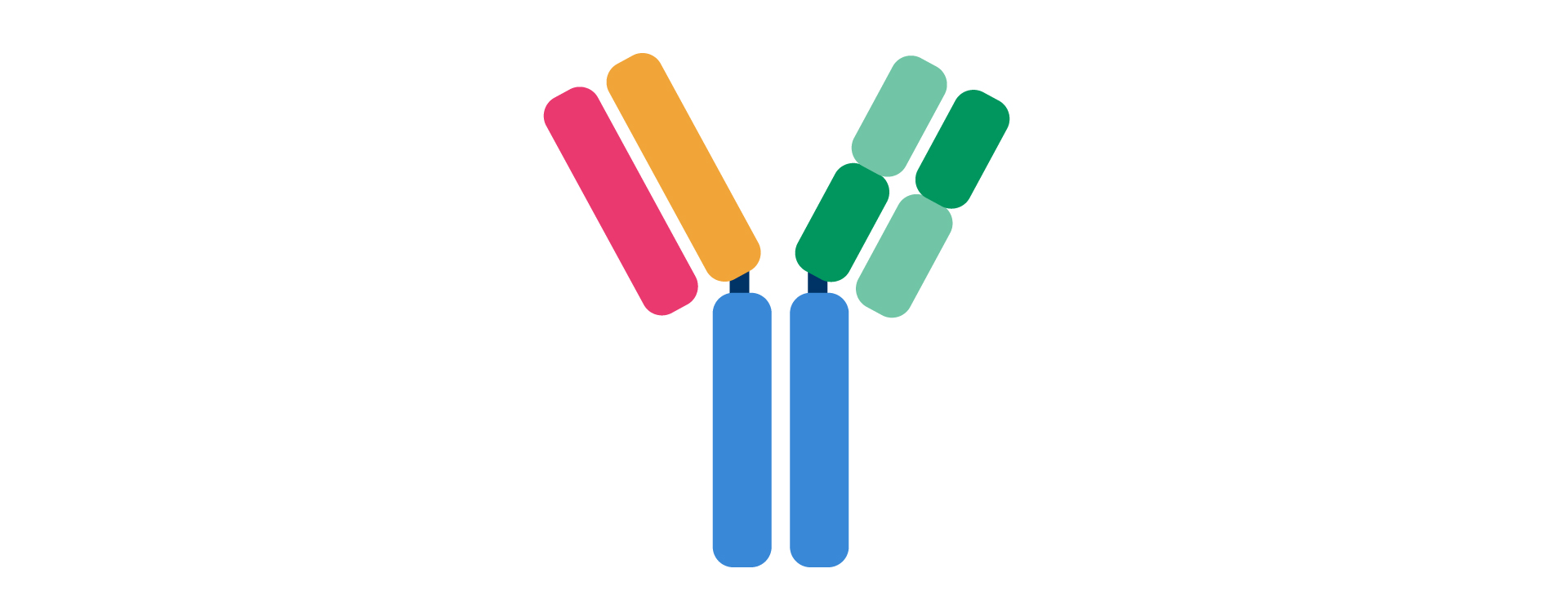 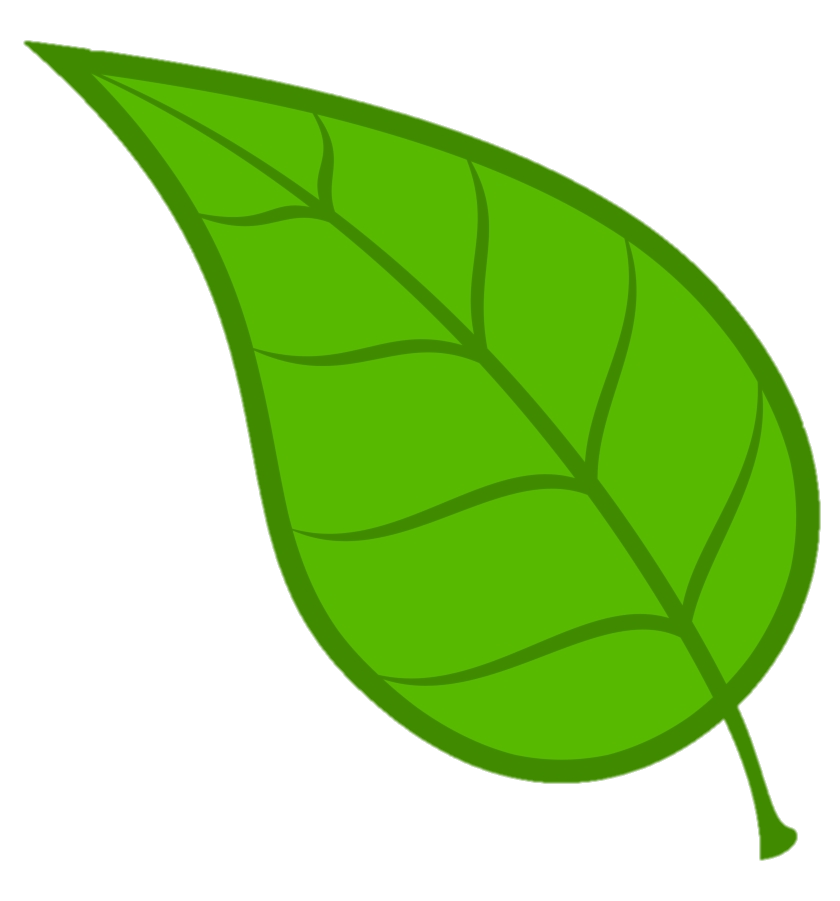 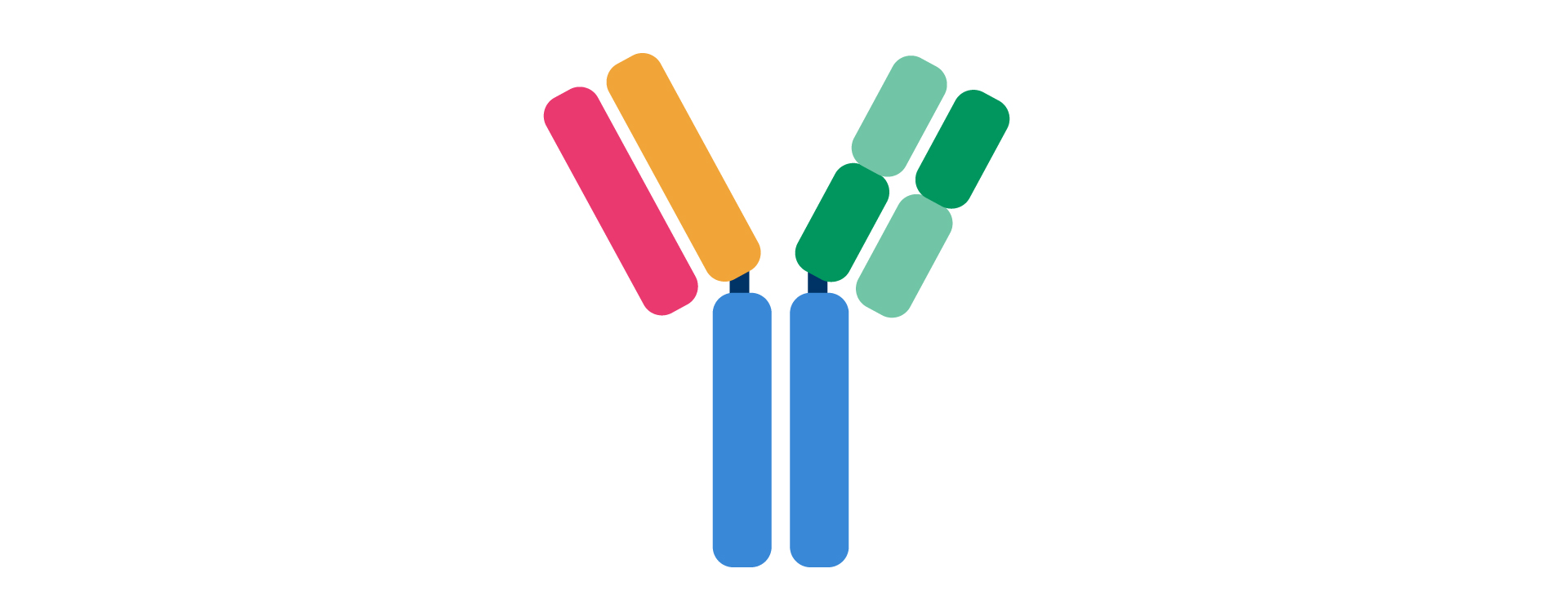 Genetic Information
Organisms Exchange
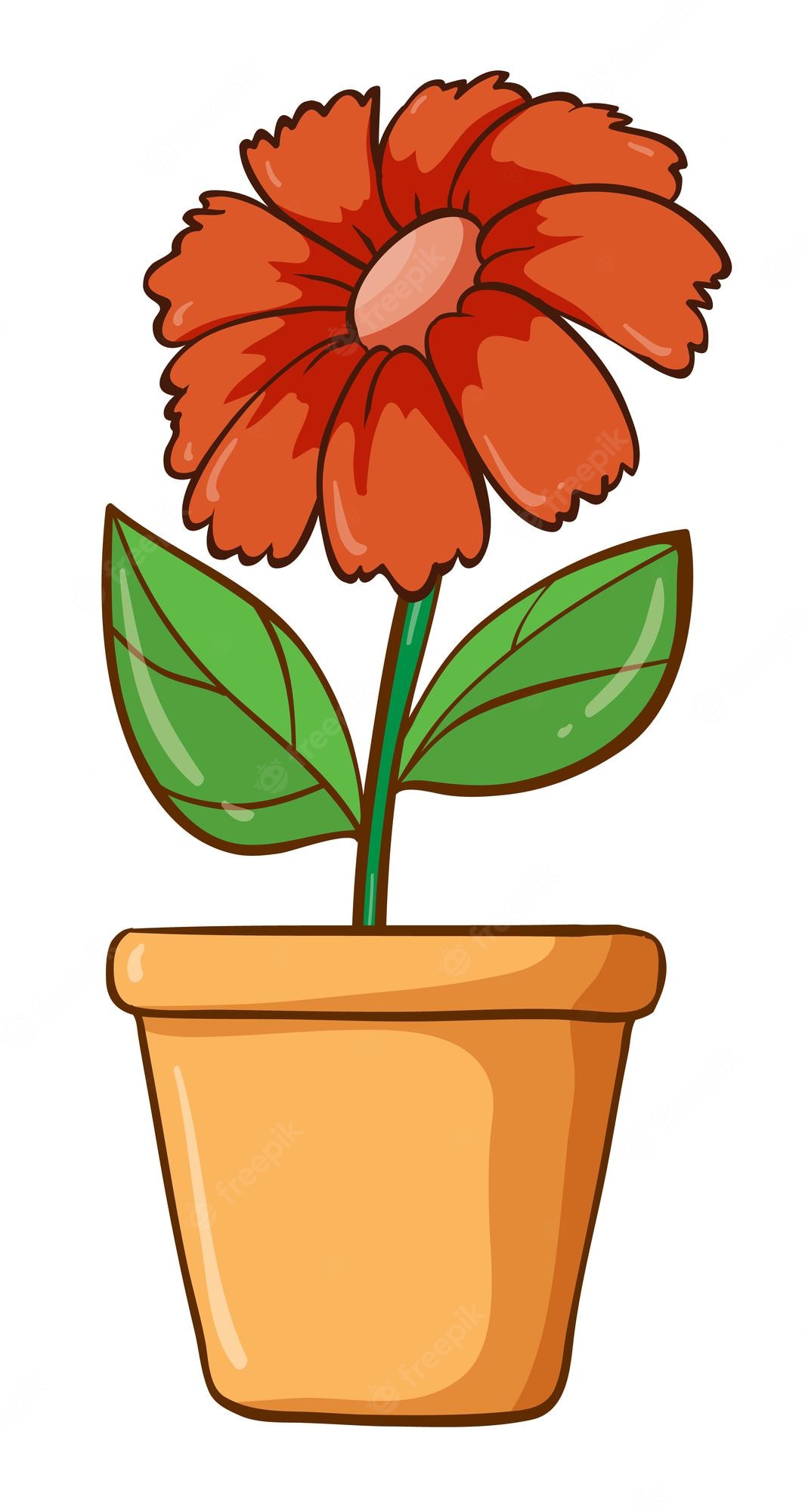 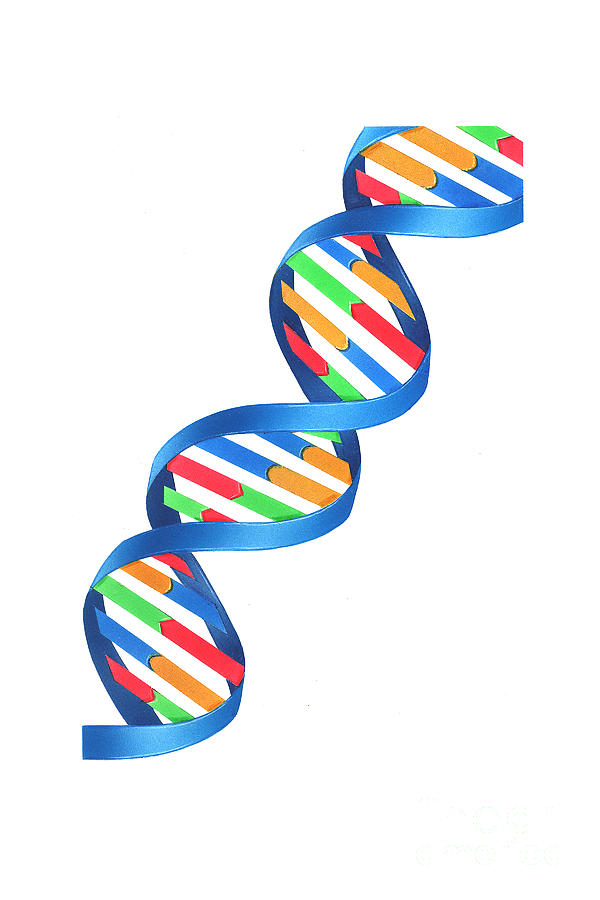 Mass transport systems, internal and external environments  exchange surfaces, particle movement.
Biodiversity, variation, natural selection, evolution, mutations, Index of Diversity,
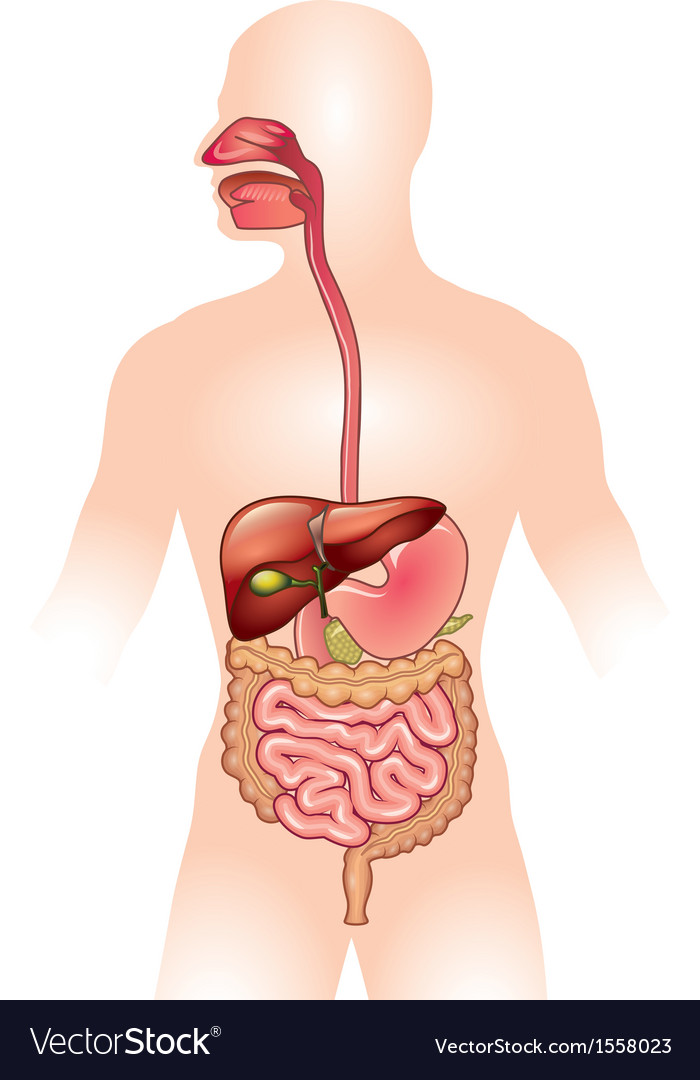 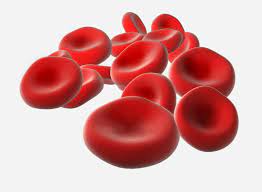 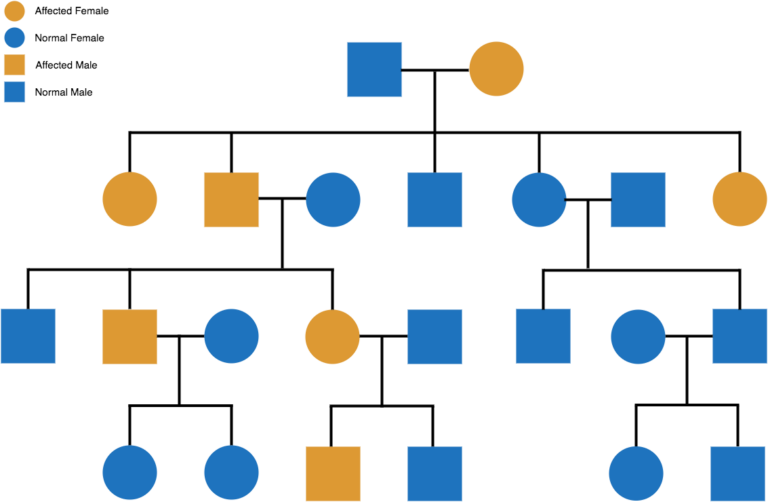 Biological Molecules
Cell Biology
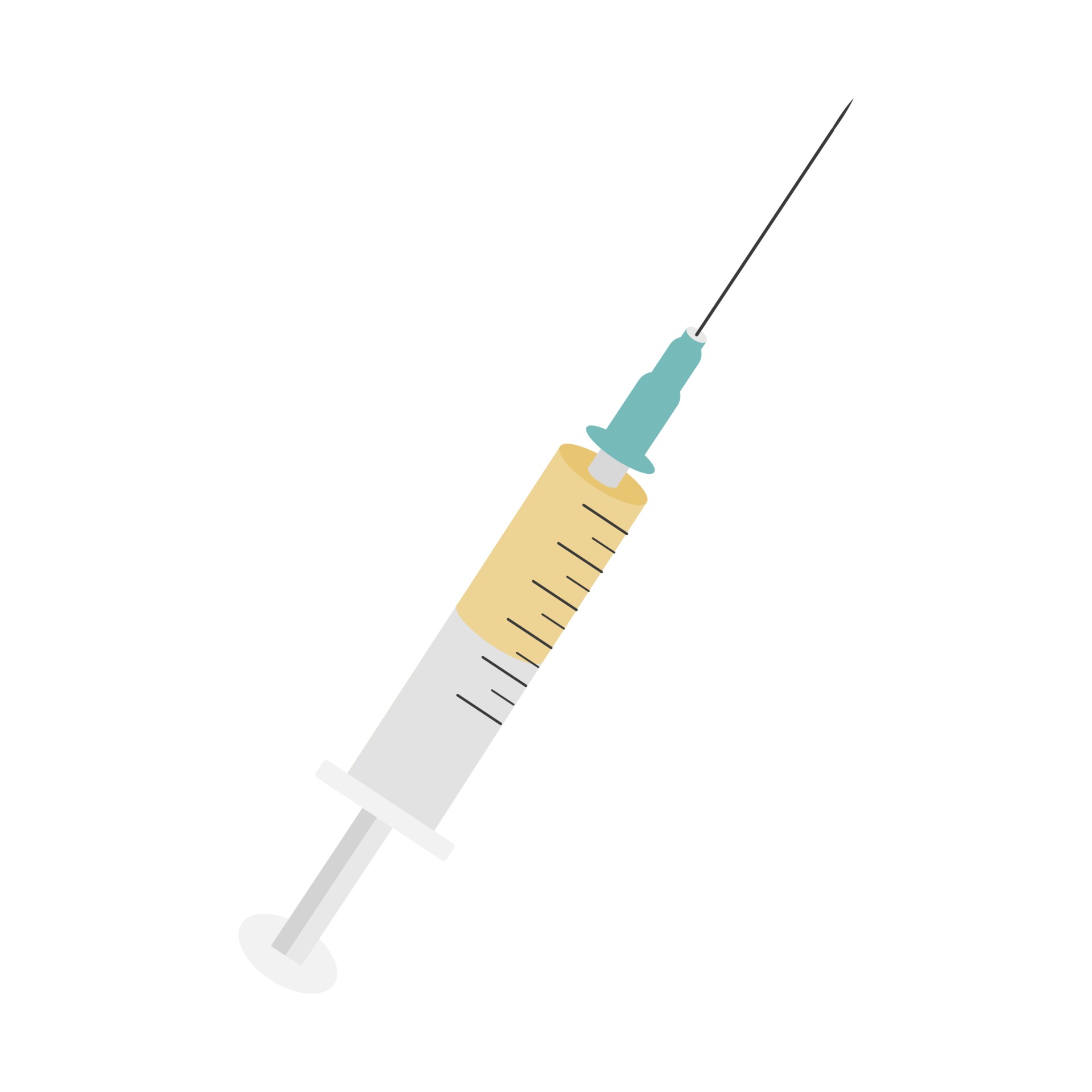 Biochemistry, organic compounds for biological structures and functions.
Life exists as cells, features, eukaryotes, prokaryotes, cell division, immunity and cell recognition.
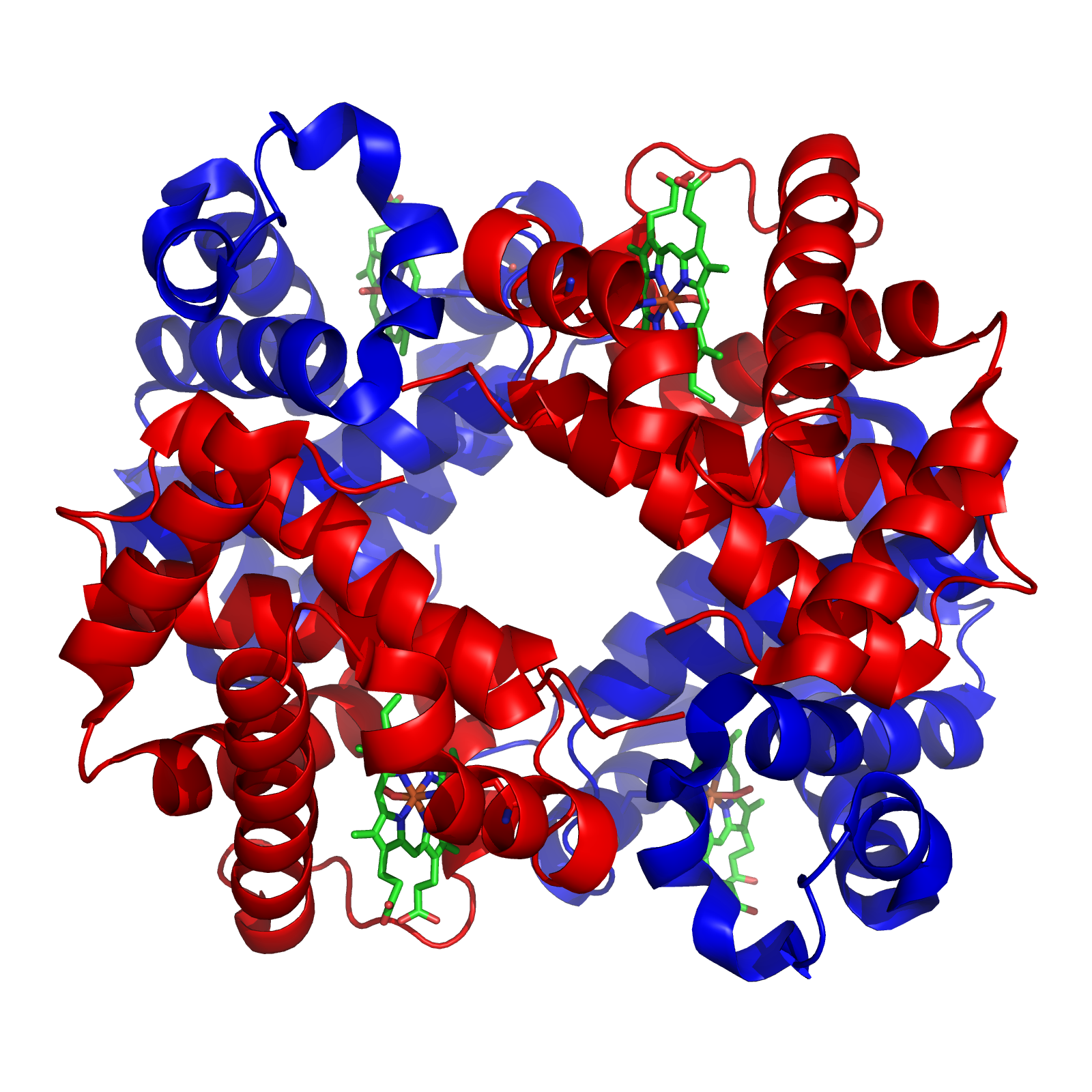 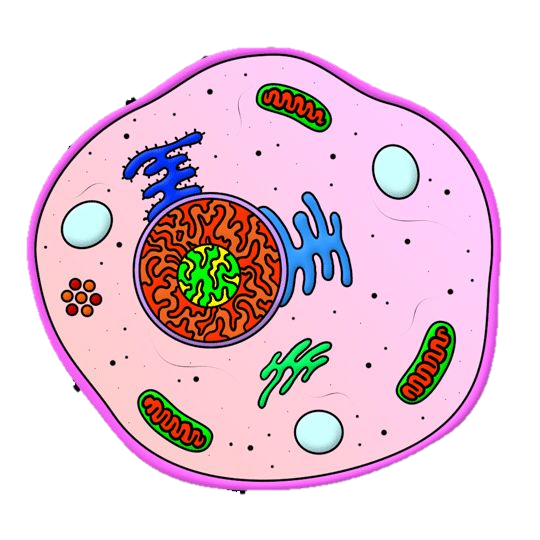 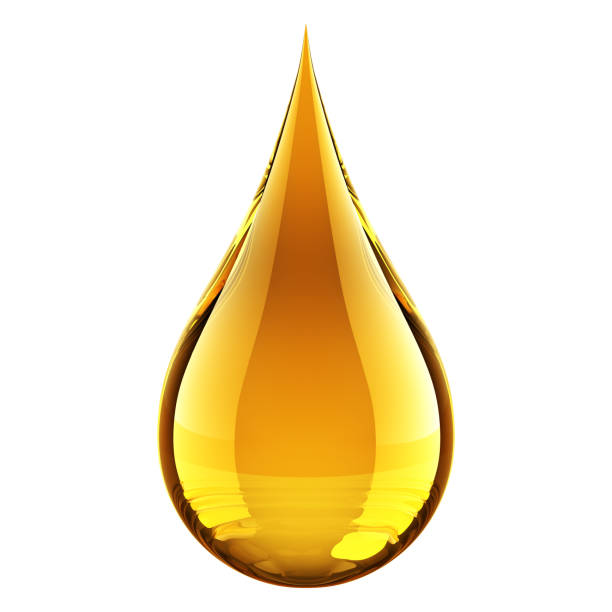 Separate Higher Biology GCSE
Trilogy Higher Science GCSE
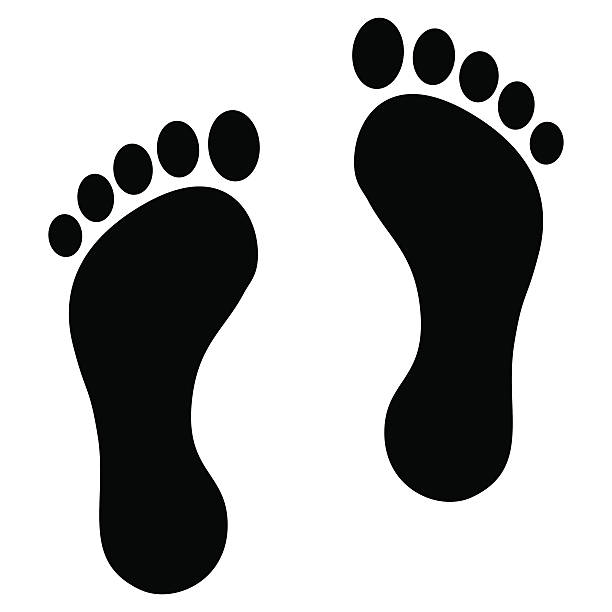 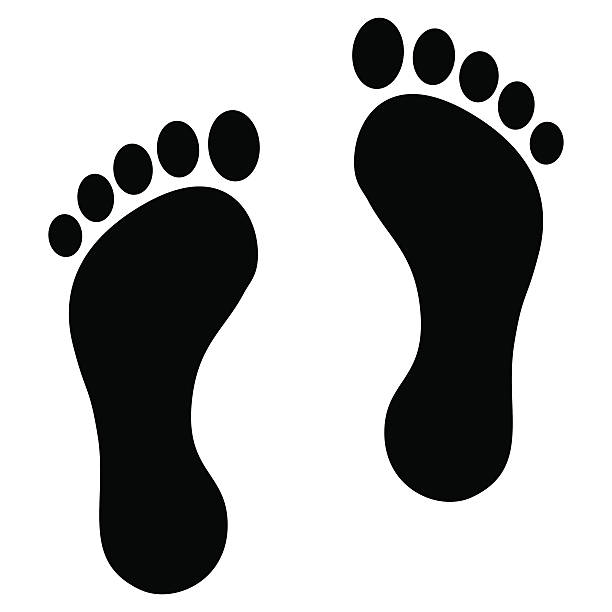